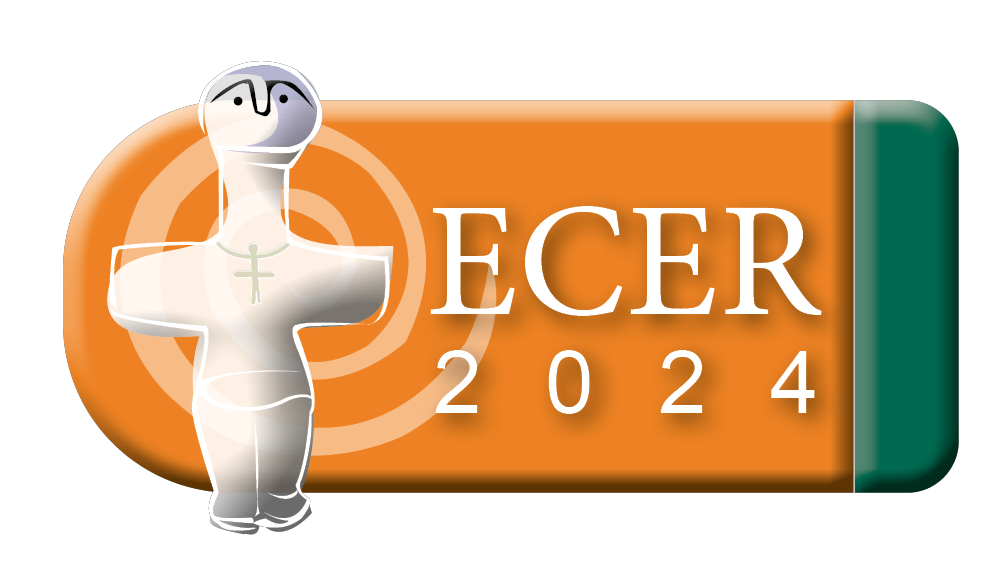 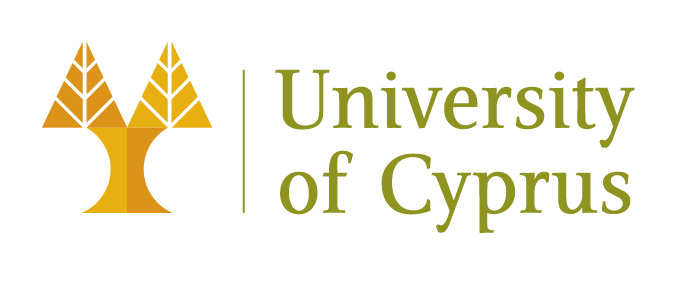 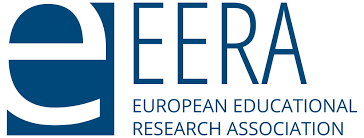 The social utility of naturalistic knowledge from action research for social impact in Latin America
99. Emerging Researchers' Group (for presentation at Emerging Researchers' Conference) 26 - 27 August 2024EERA European Educational Research Association, 27 - 30 August 2024University of CyprusJiménez-León, Rodolfo; Cisneros-Chacón, Edith; Moral-Santaella, María Cristina; and Magaña-Medina, Deneb Elí.
The social utility of naturalistic knowledge from action-research for social impact in Latin America © Year 2024 by is under license CC BY-NC 4.0
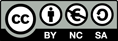 Mobility Scholarship Program: CUMex – AUIP 2024
Problematic
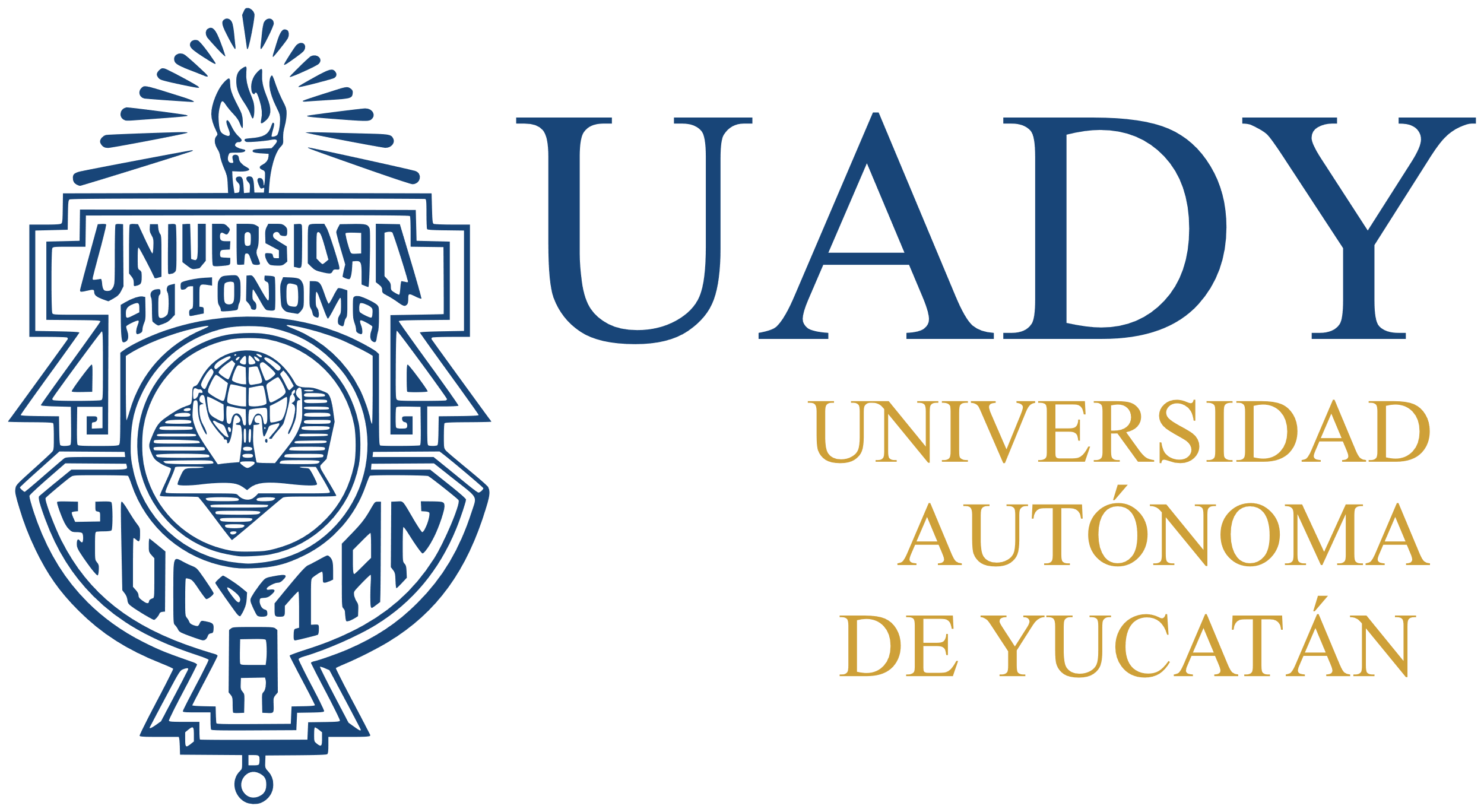 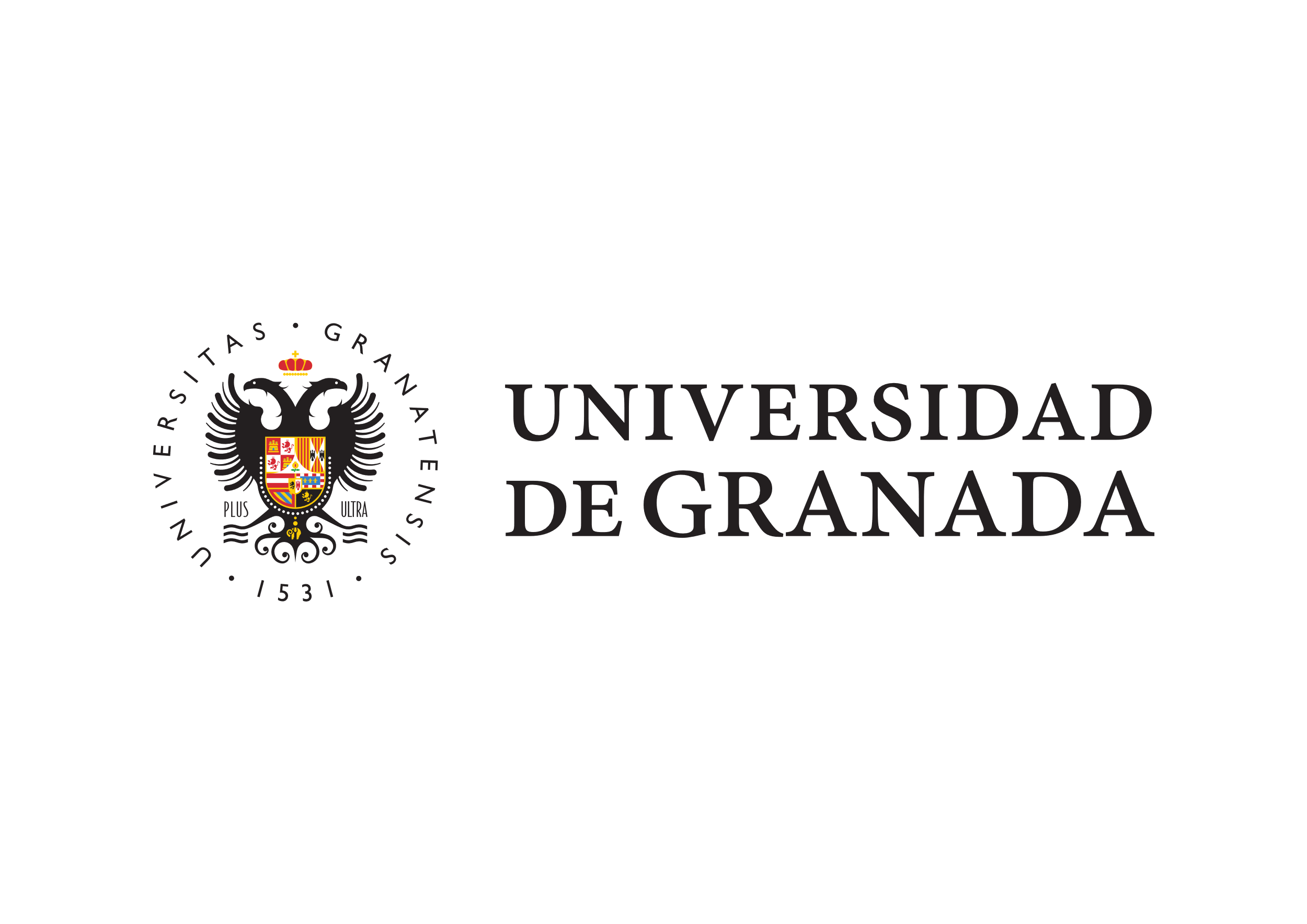 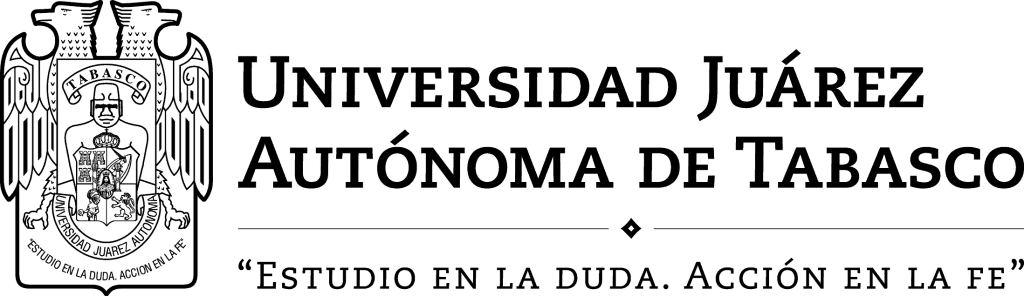 It represents a complex and multidimensional social phenomenon: it involves a series of situated and far-reaching processes that involve several dimensions (material, symbolic, cognitive, political, epistemological, etc.) and is composed of a set of differential relationships between different elements (artifacts, individual agents, senses/significations, groups, collectives, institutions, etc.).
Problematic
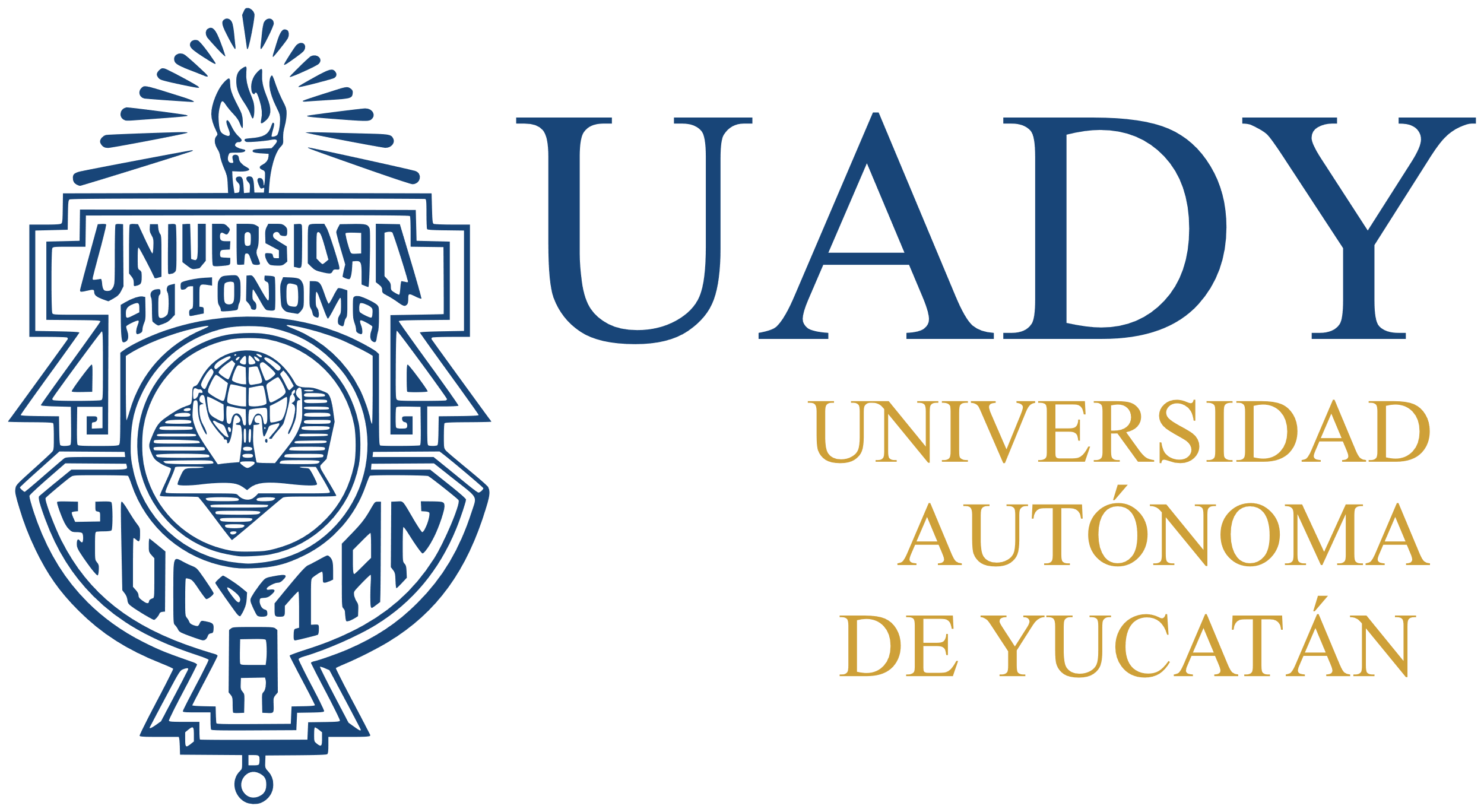 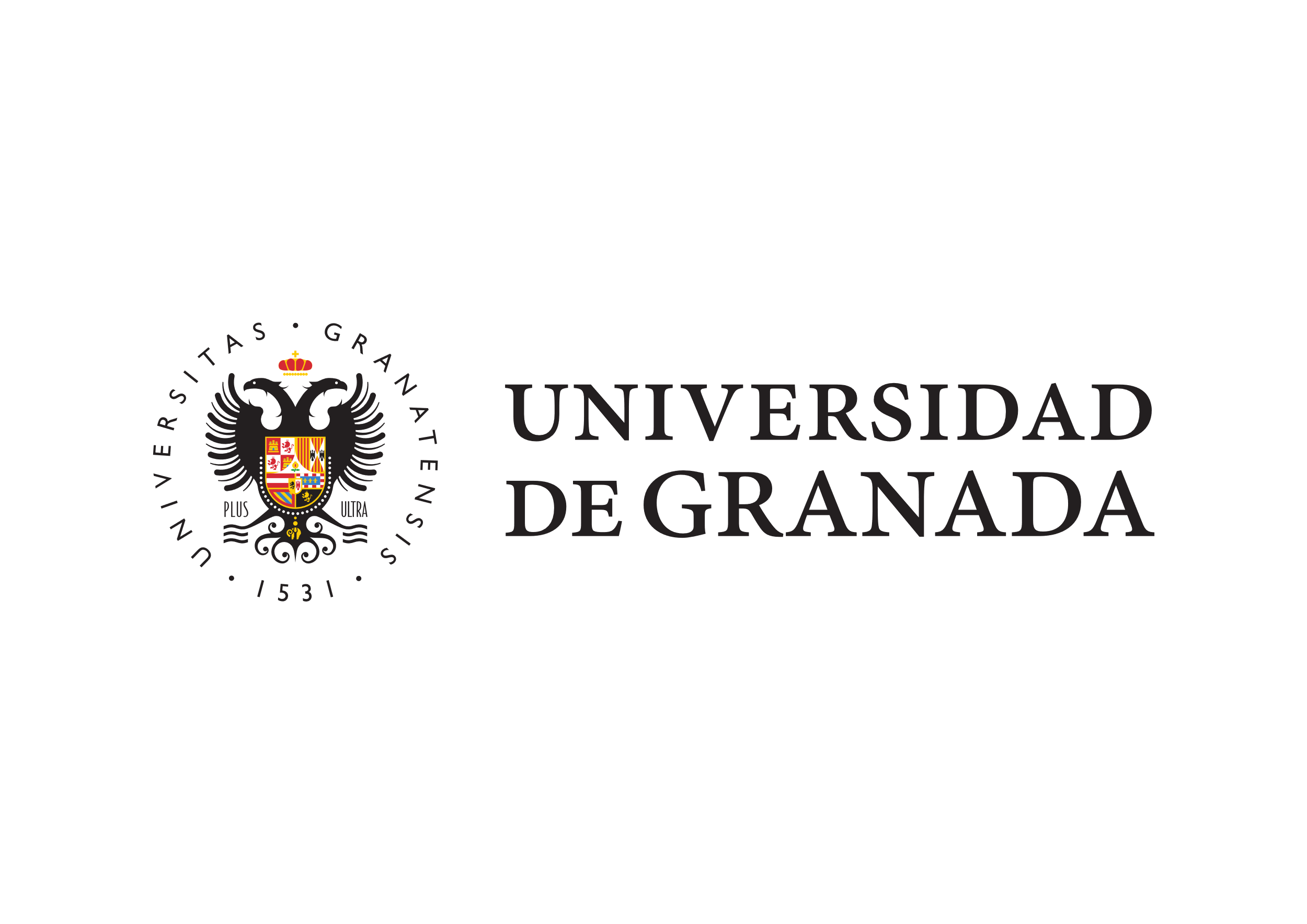 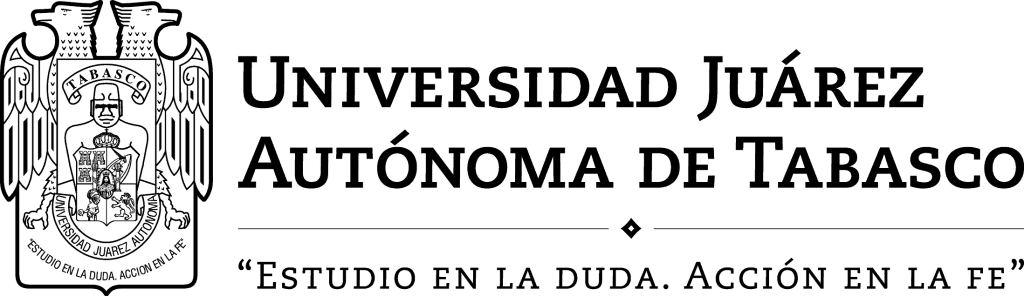 It is necessary to transform the organizations in which the educational experience is lived, science is generated, and technology is produced. Without quality education for all, it would be impossible to cultivate scientific and technological vocations to train new researchers.
Organizational transformation, education, science and technology therefore delimit the minimum pyramid base on which the development we seek can be based. Of these four basic factors, the most important one that we can most directly affect is education. The mission proposes to immediately focus on its transformation.
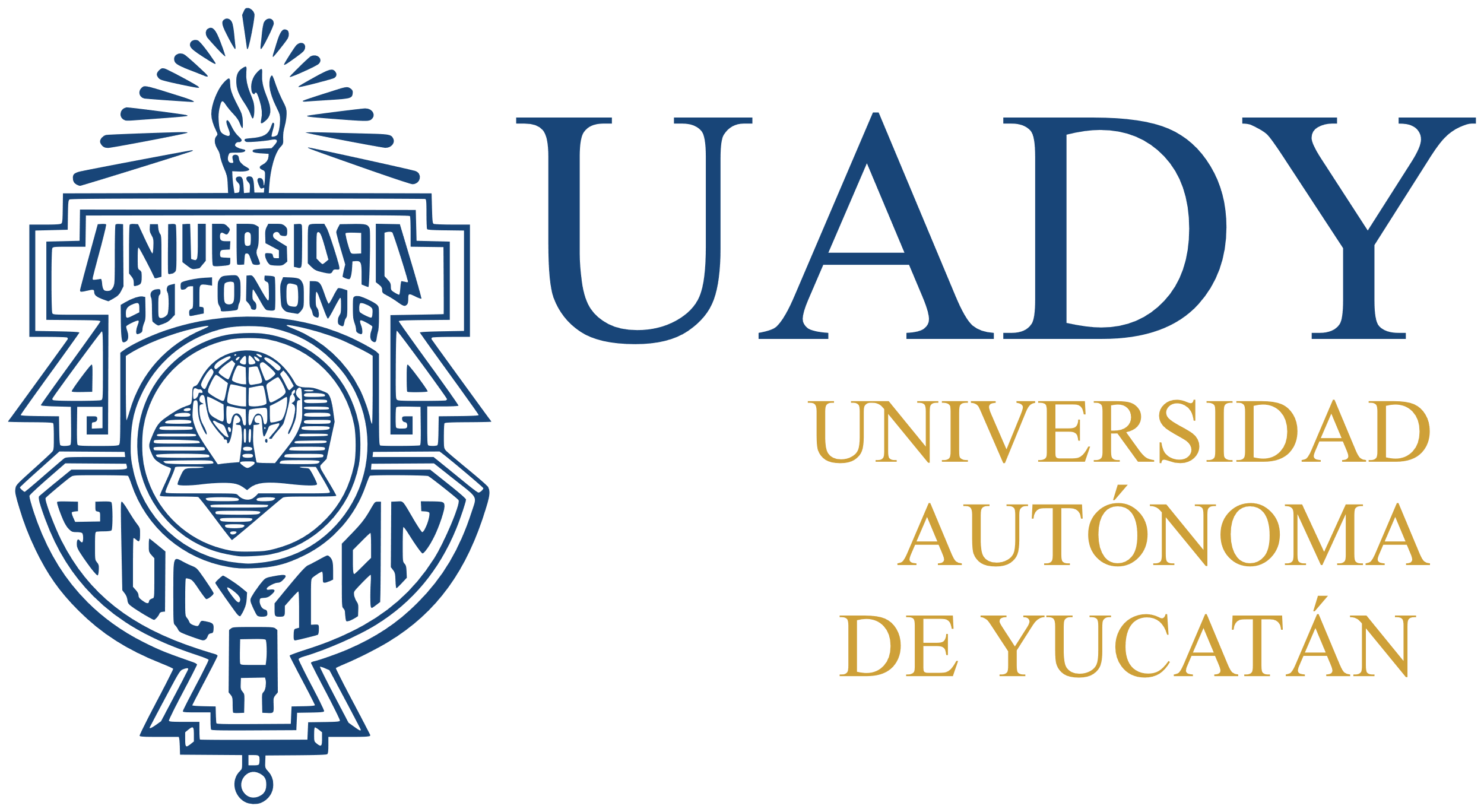 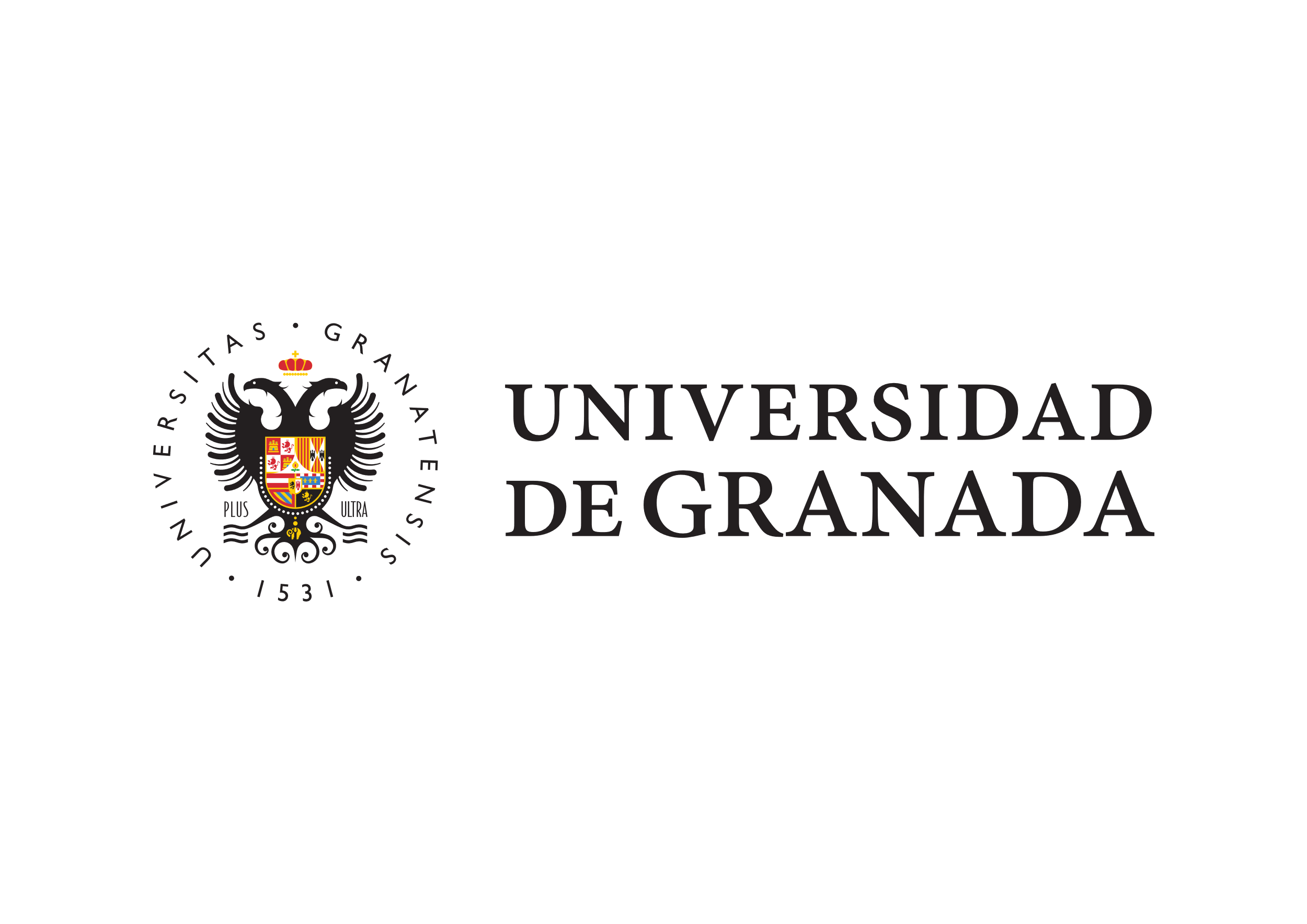 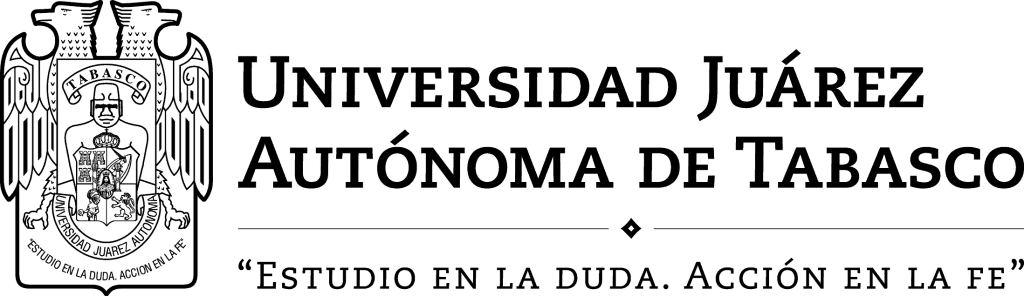 Through the social utility of knowledge, it is necessary to ask how it should be addressed from the didactic situation, so the questions are established:
Research objective
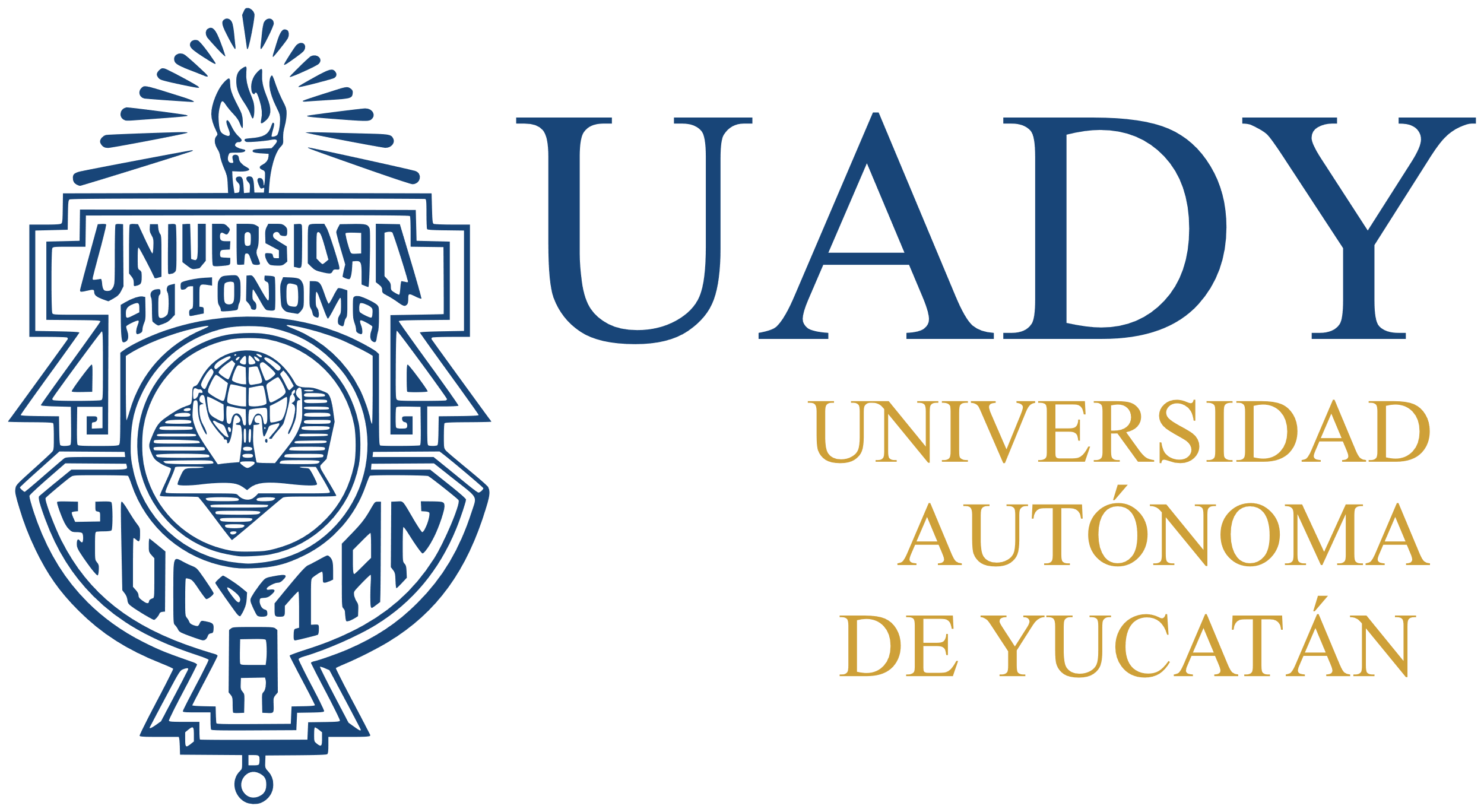 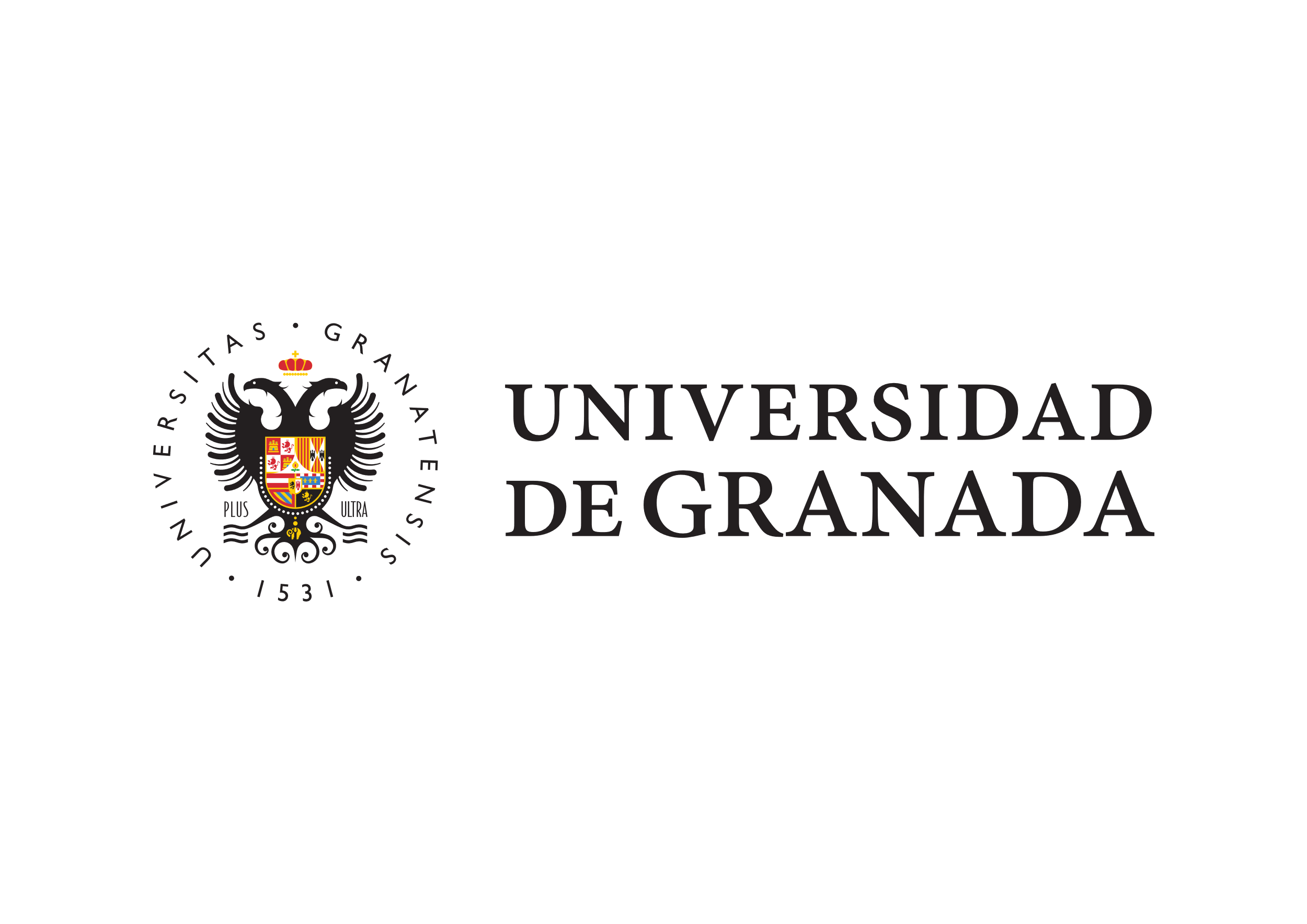 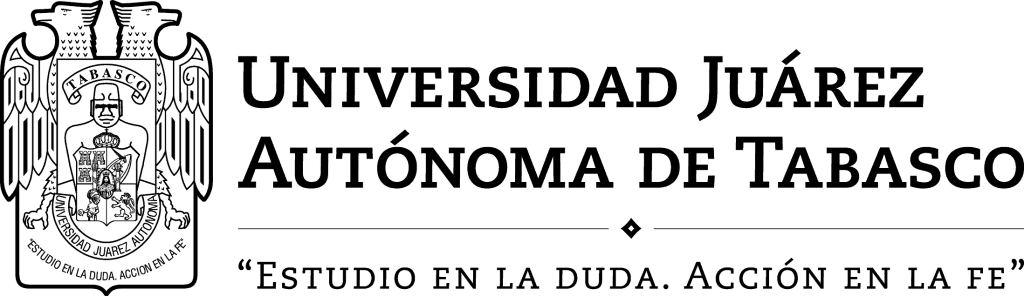 Redefining research problems by identifying social inclusion issues and trying to resolve them: “academic research can make a contribution directly aimed at helping to solve social inclusion problems, beyond the indirect contributions it may eventually make through economic development and its subsequent distribution” (Alzugaray et al., 2011).
Interpretive flexibility: meaning of use (including symbolic) of the artifact by the different relevant social groups (Vaccarezza & Zabala, 2002: 35).
Methodology
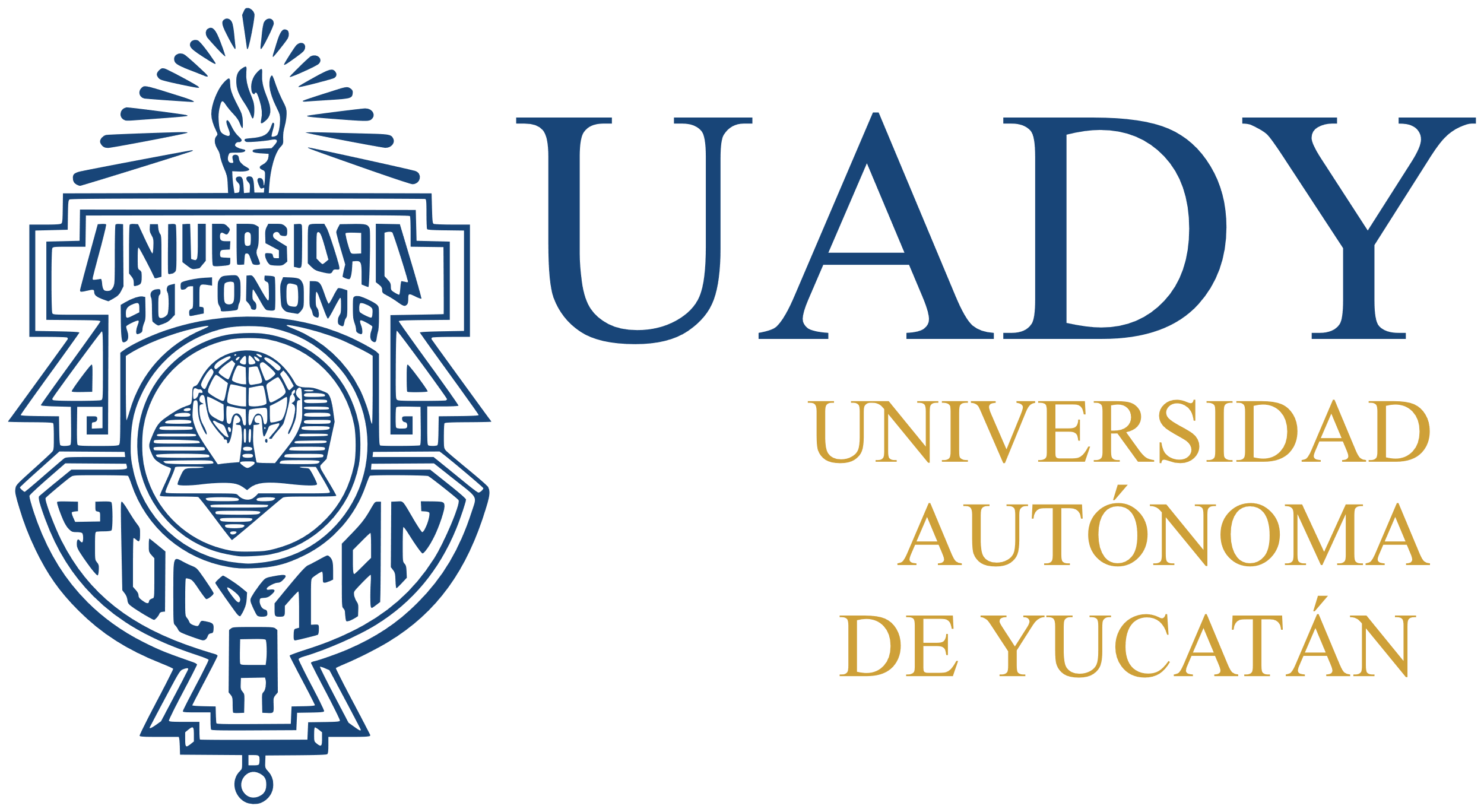 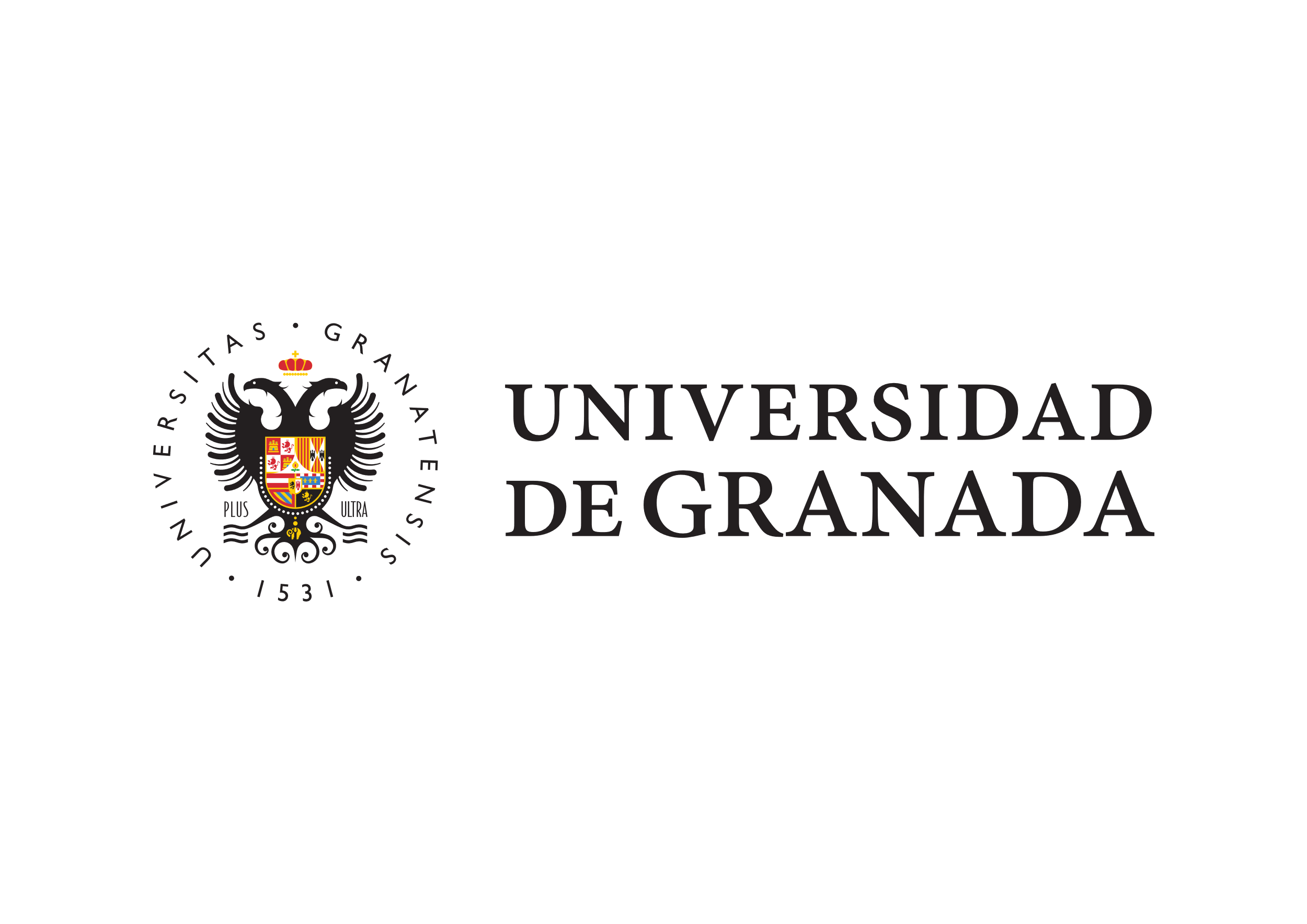 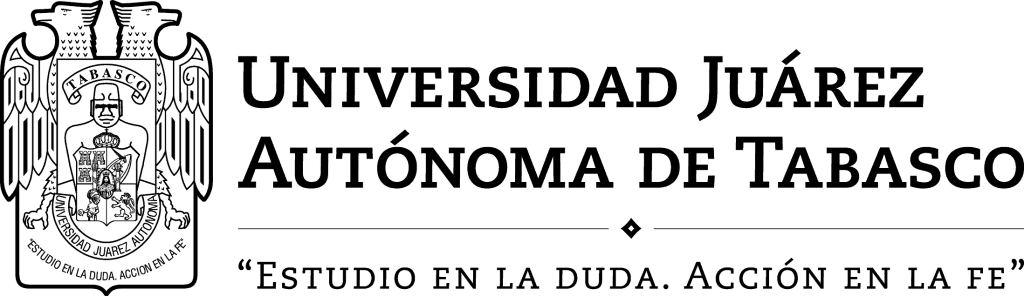 The general methodological strategy is qualitative, oriented towards empirical exploration and conceptual generation. It is assumed that qualitative research is characterized by its four principles (Crowson, 1998).
are intelligible in their specificity. Understanding involves capturing the meaning that people attribute to discourses and actions, as well as the dialectical and historical framework that gives meaning to these actions. It includes the interpretation of the actors' frame of reference and their inclusion in the socio-historical-political context.
Case study: “Agile management in educational projects with qualitative methods”
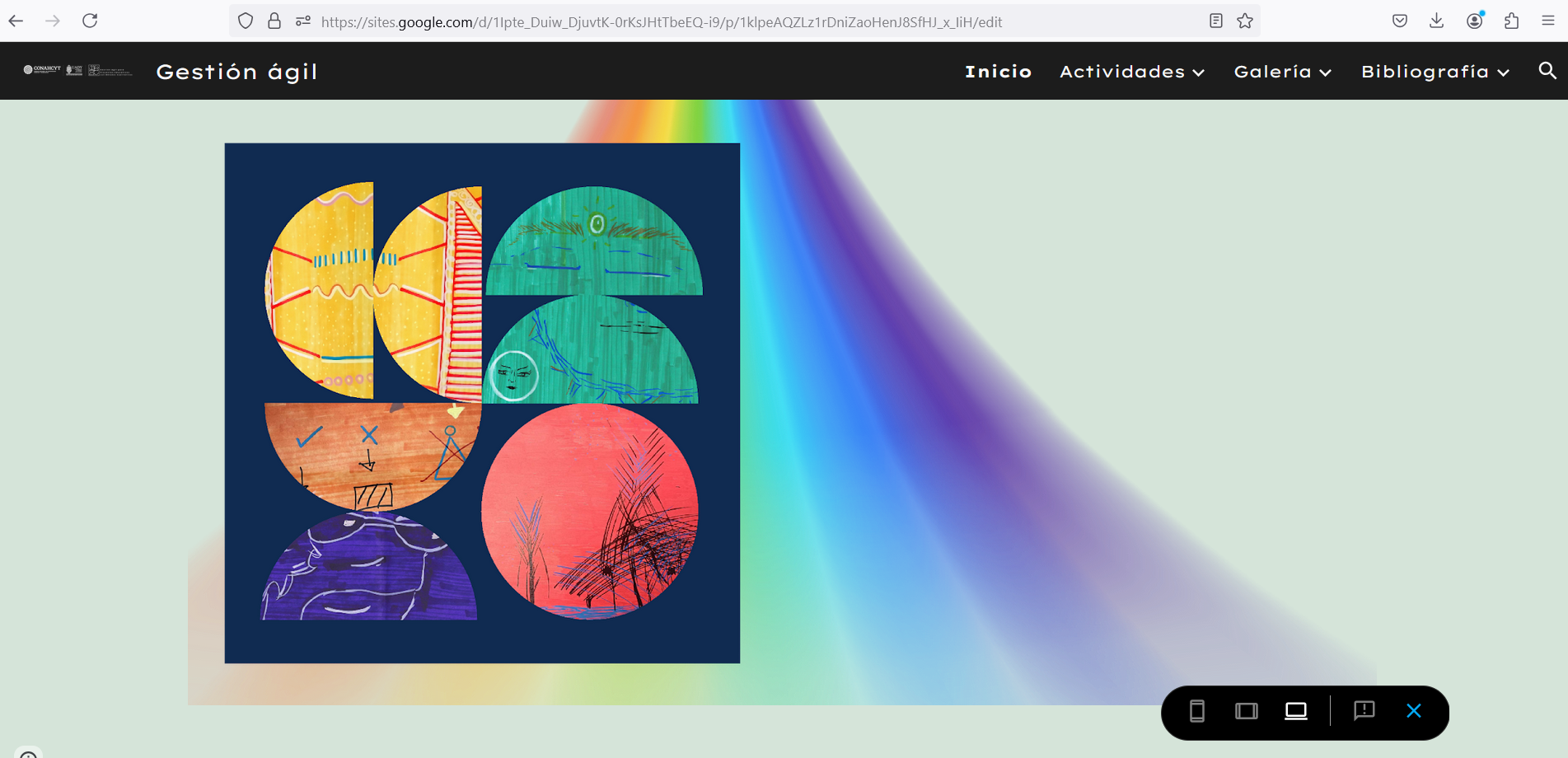 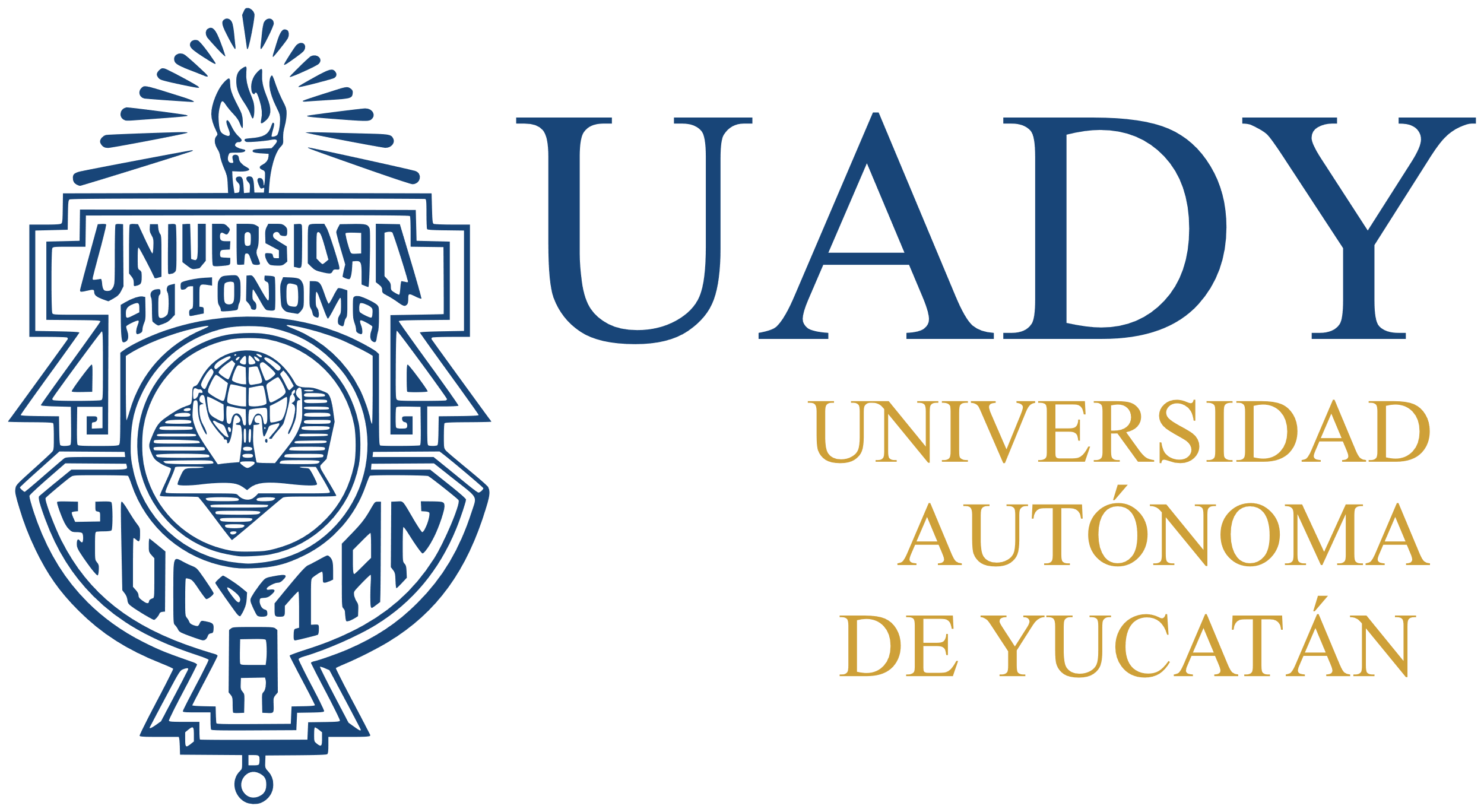 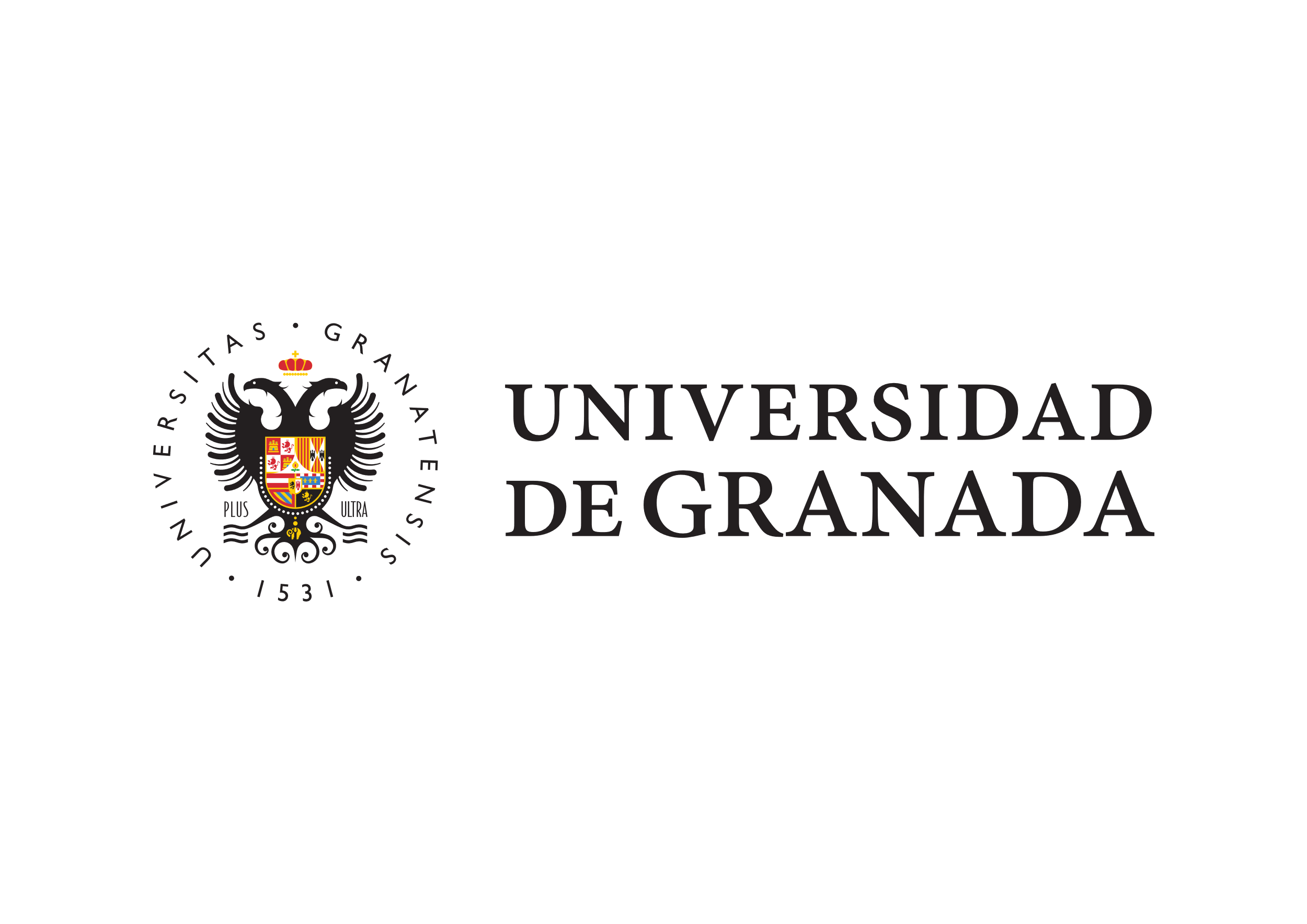 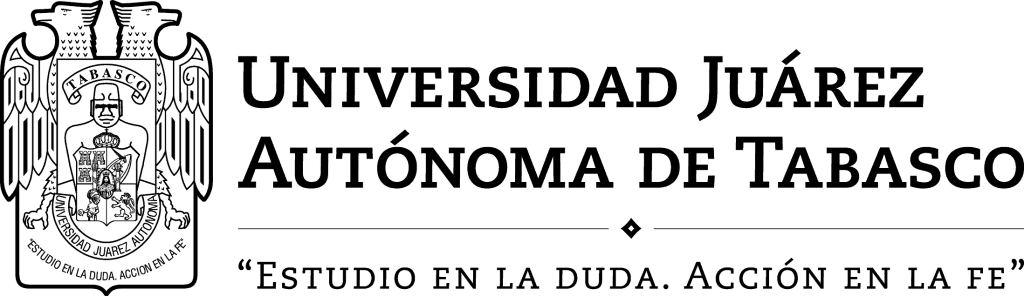 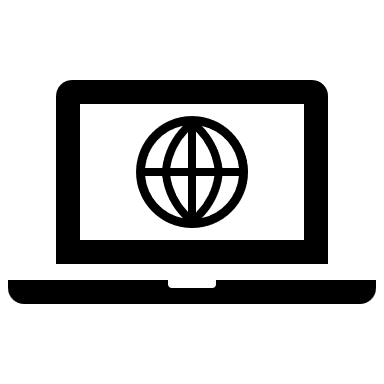 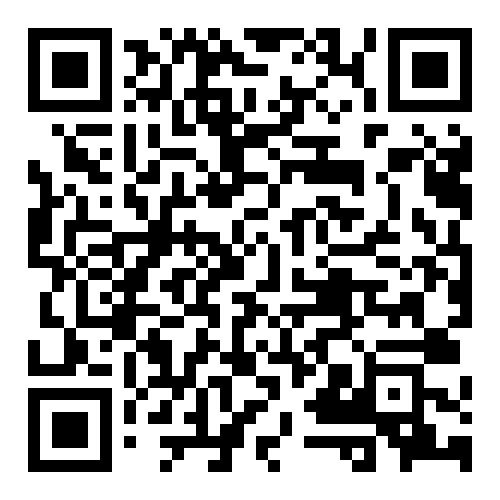 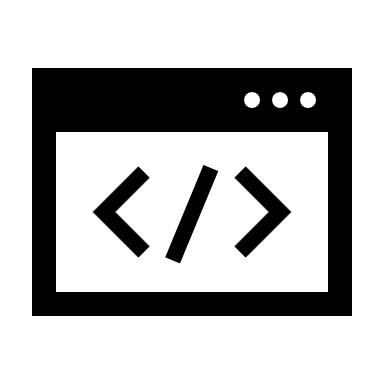 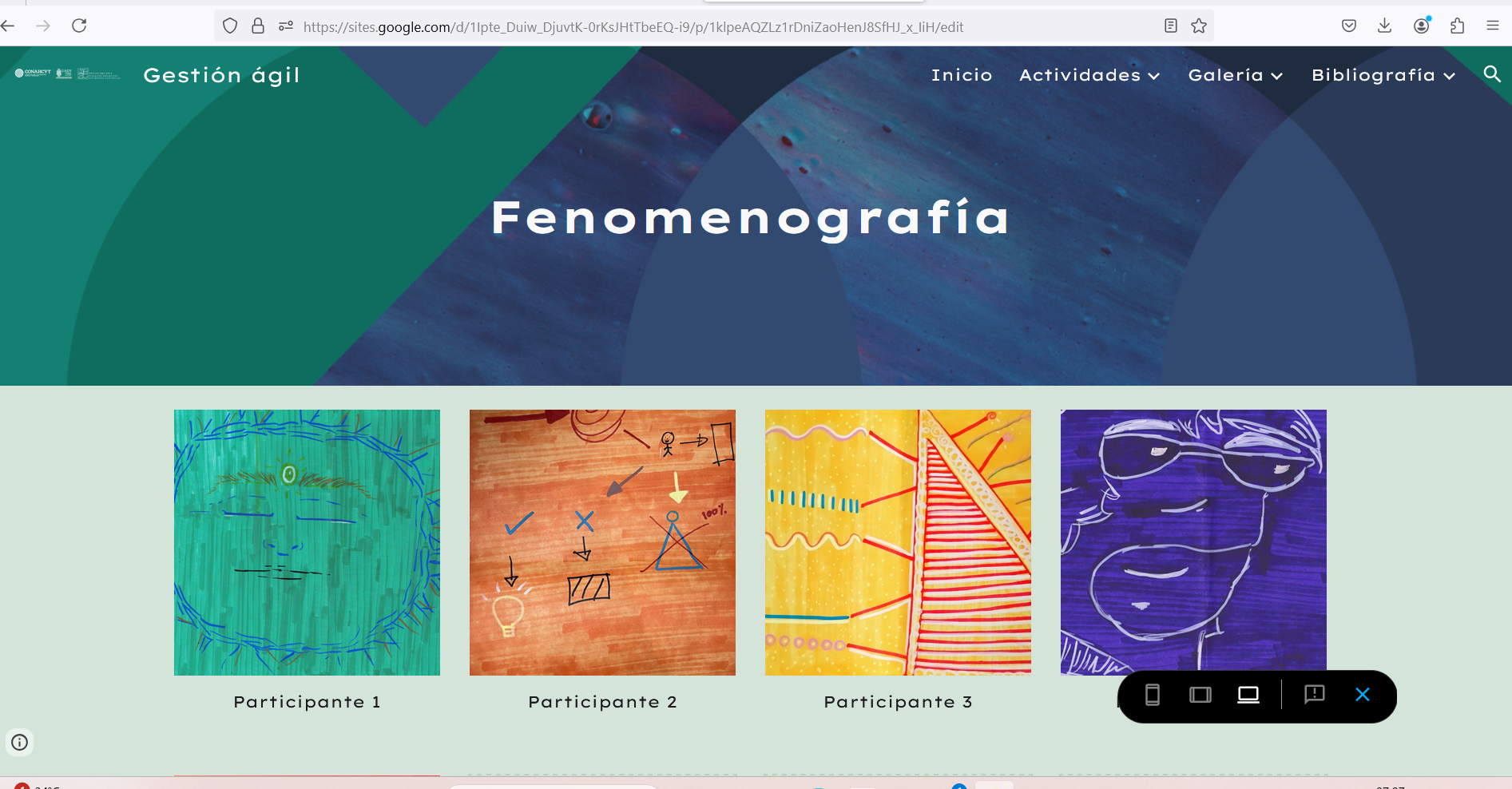 1
[1].- Jiménez-León, R. & Cisneros-Chacón, E. J. (2023). Expo 2024 colectiva: Gestión ágil para proyectos educativos con métodos cualitativos. Universidad Autónoma de Yucatán.
It generates critical attitudes and professional renewal.
 It promotes change and transformation of action.
 It involves participation and modification of the environment.
It strengthens the awareness of the subjects in the social process. 
It urges the subjects to participate in social development.
Training possibilities of participatory action research
VOCATIONAL TRAINING
SOCIAL PARTICIPATION
Kemmis y McTaggart (2004, p. 595)
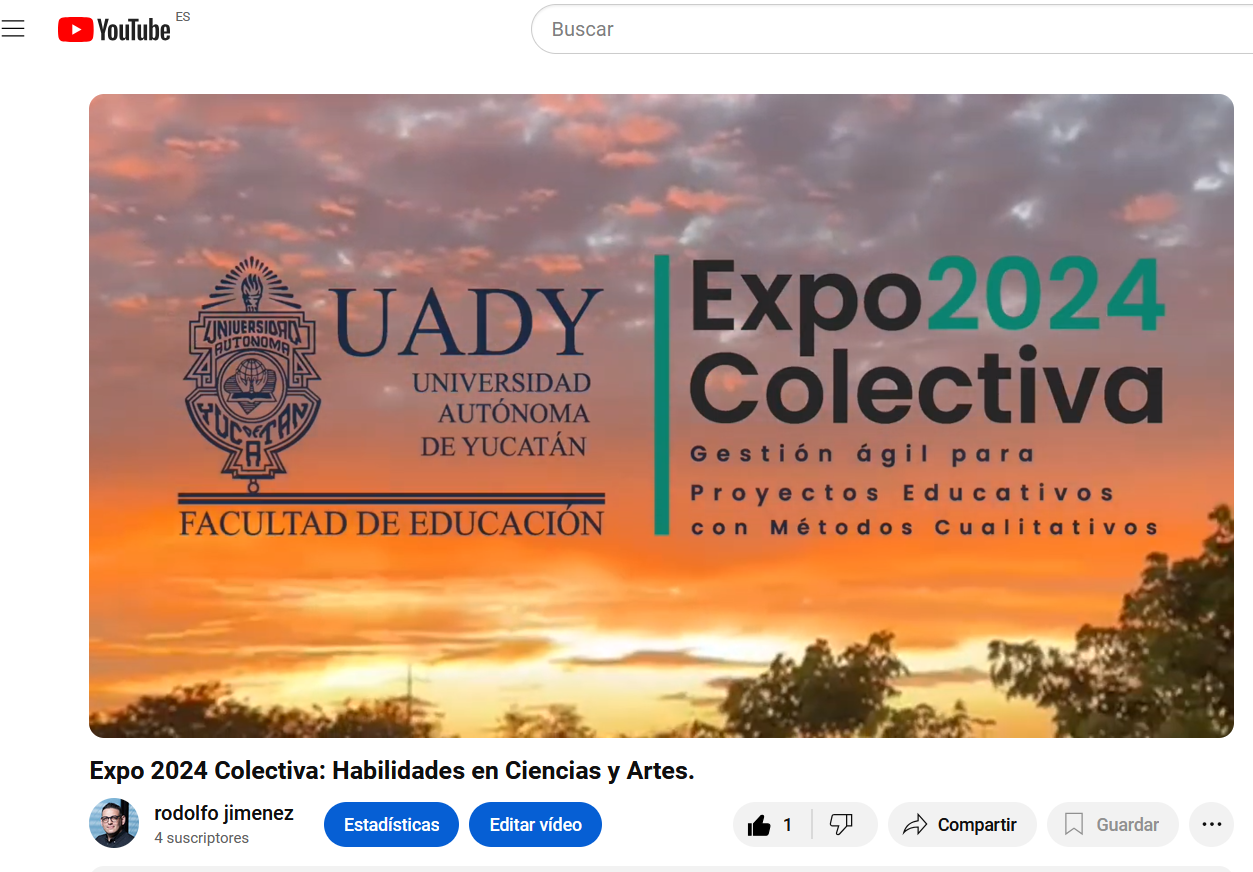 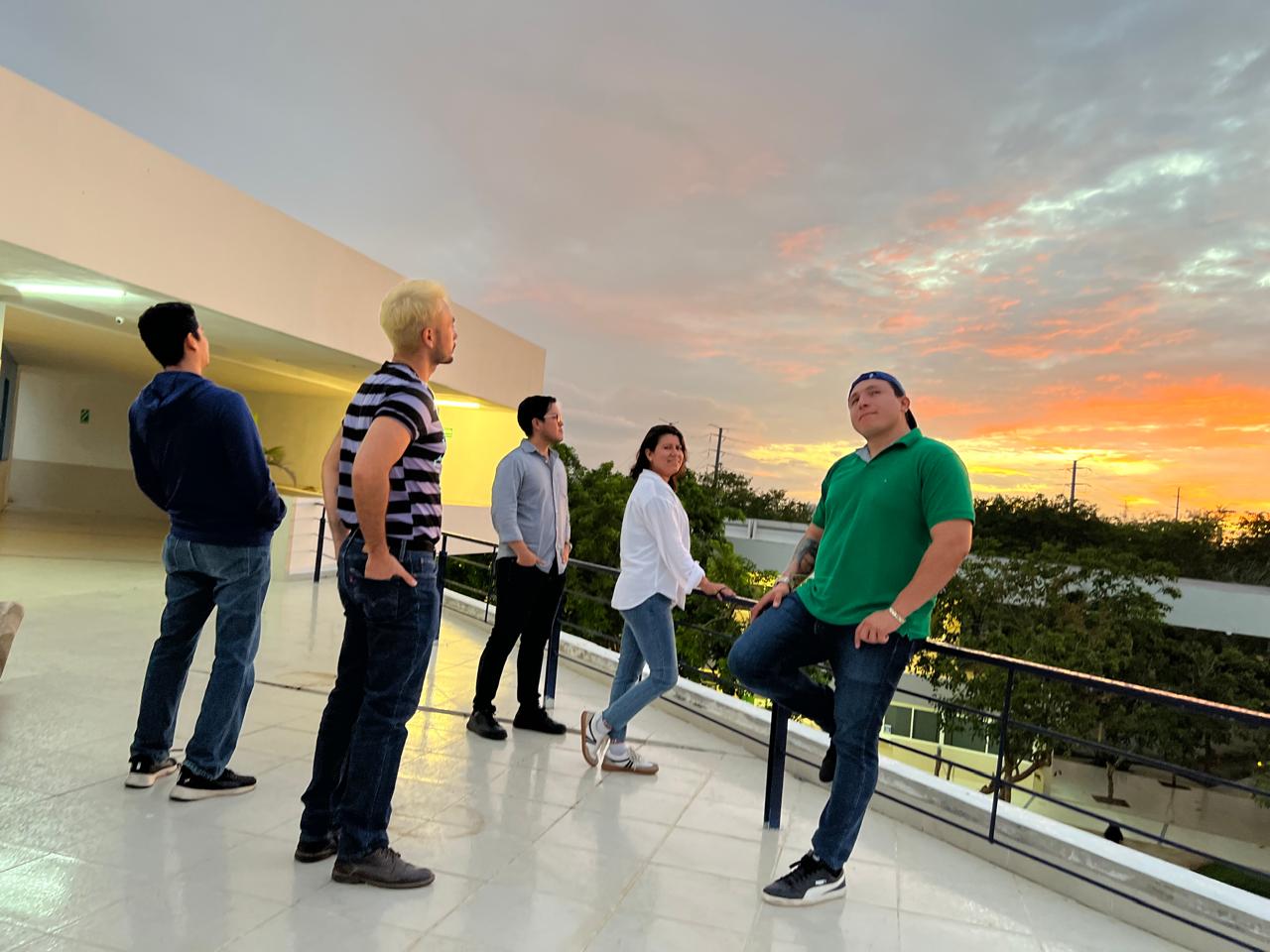 FORMATIVE ASPECTS
COGNITIVE ASPECTS
Transformation of attitudes and behaviors. 
Active learning, construction of knowledge.
 Enables personal development.
Acquisition of knowledge.
 Acquisition of intellectual skills.
 Development of observation and analysis skills.
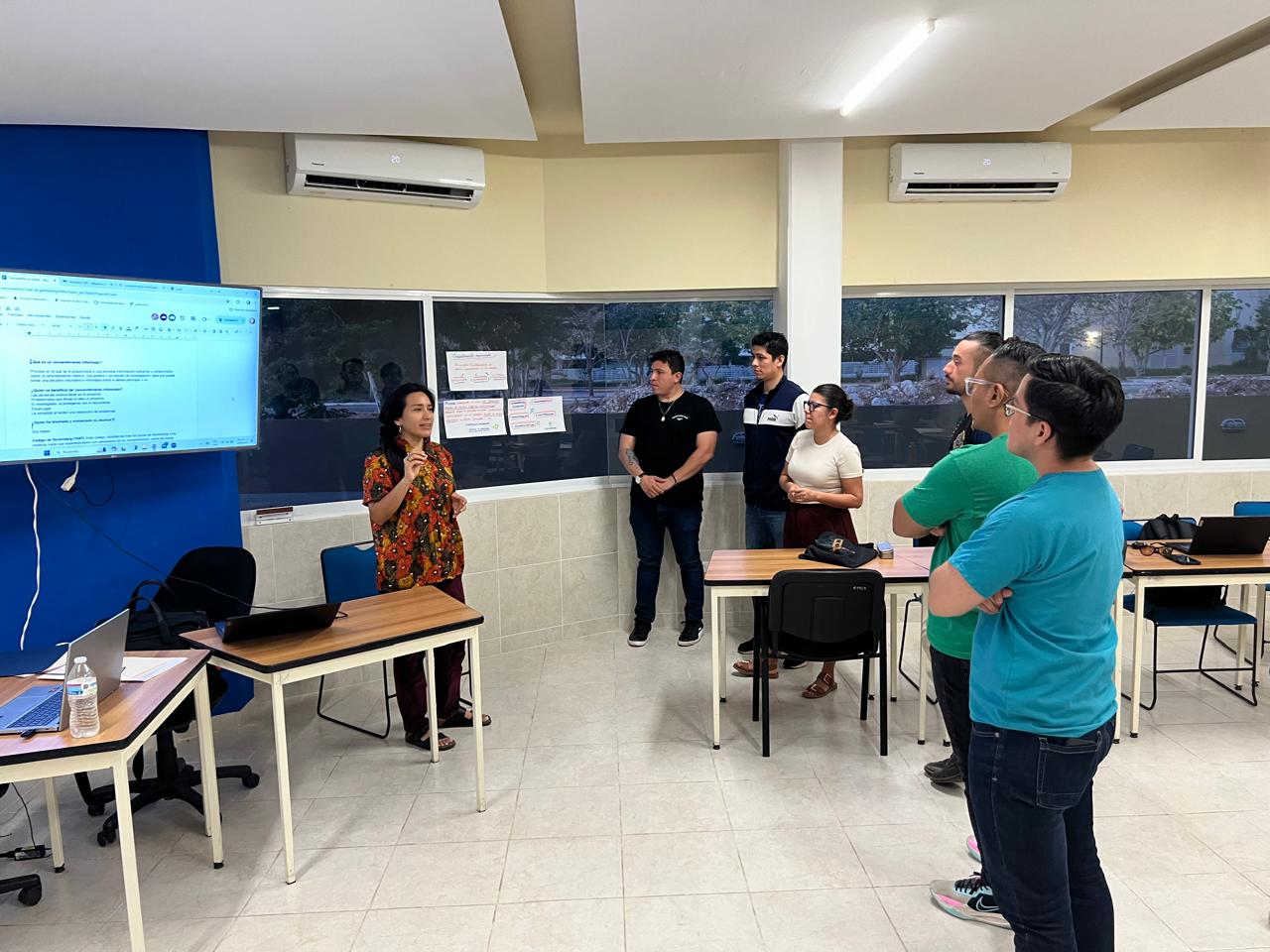 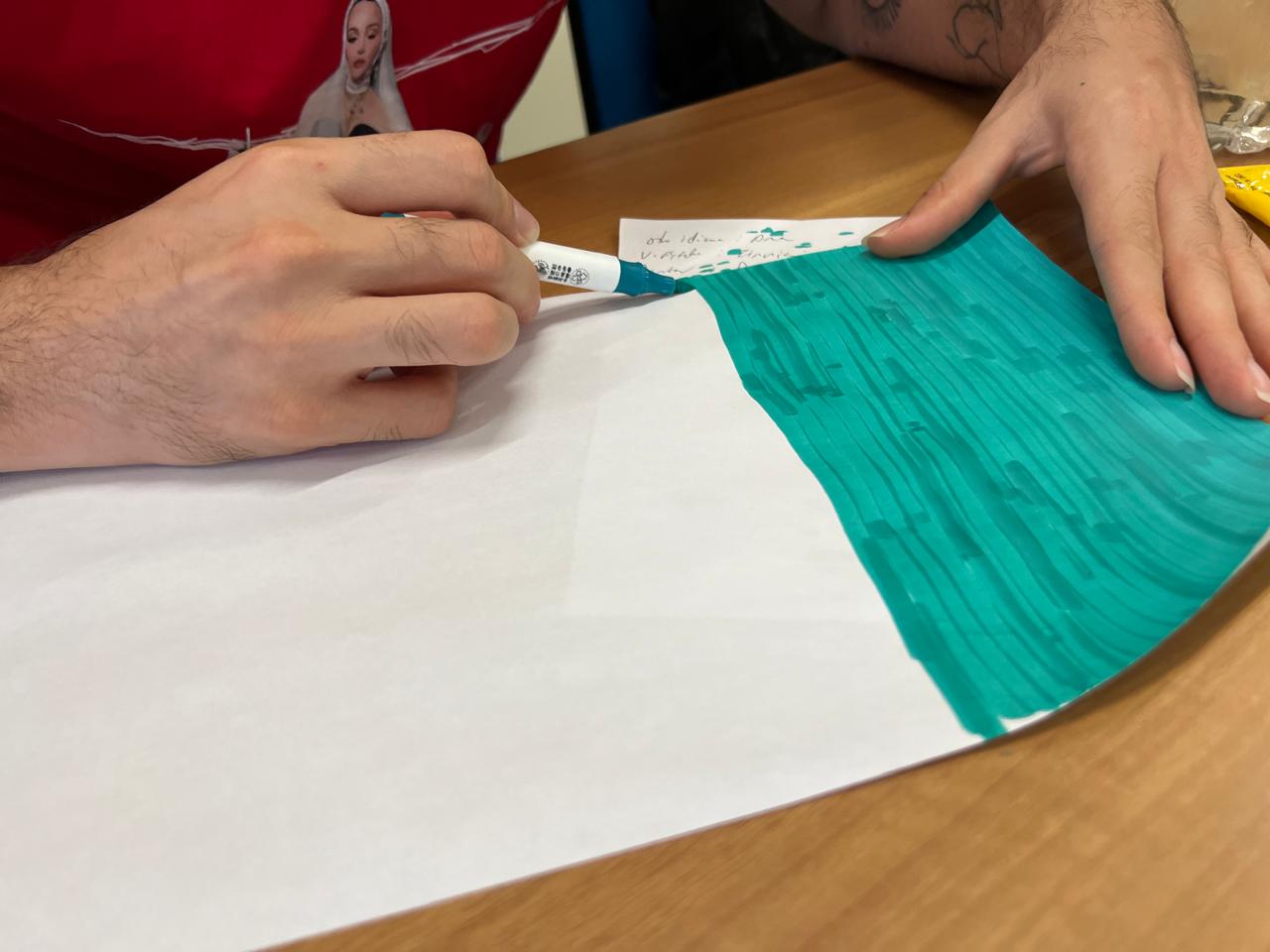 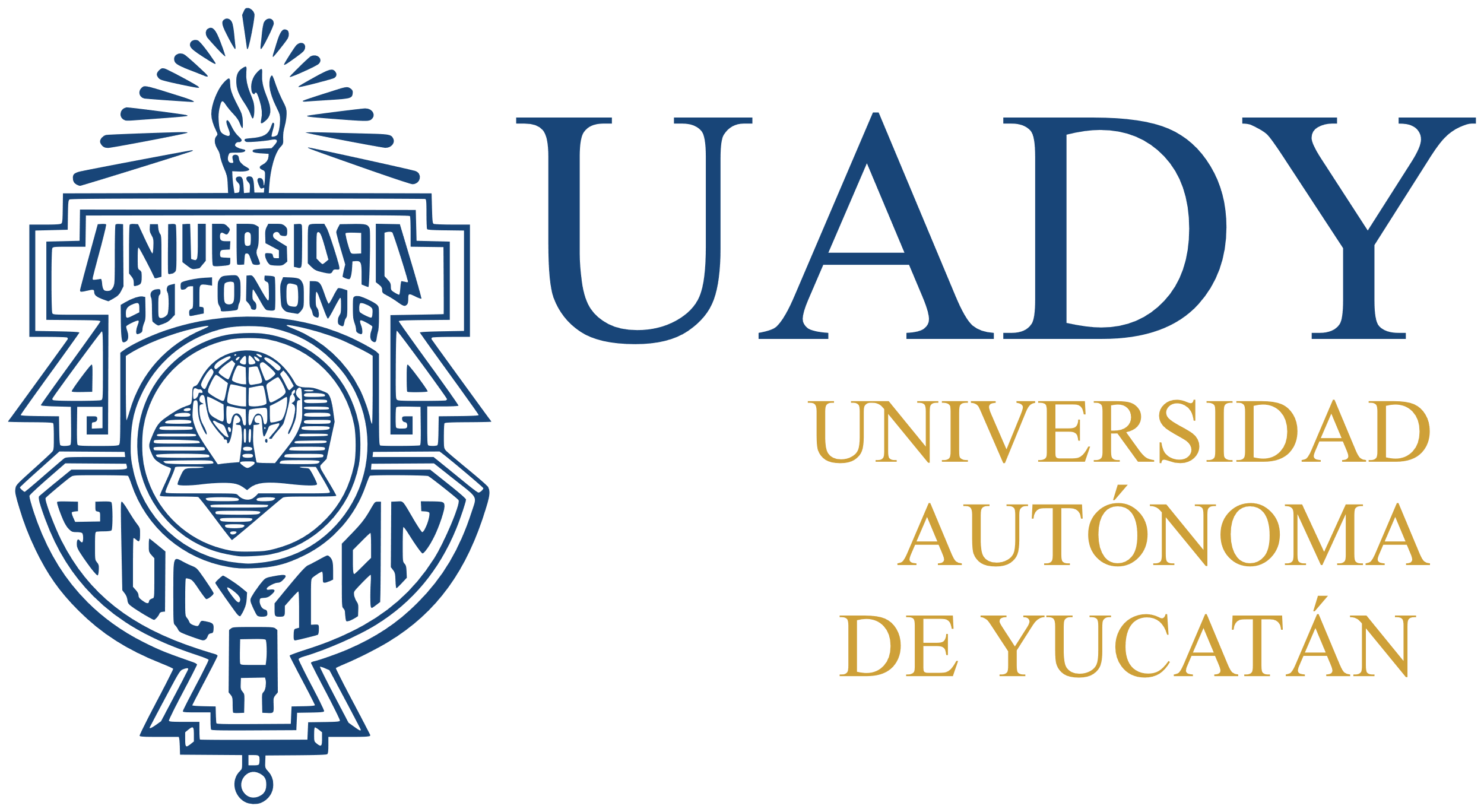 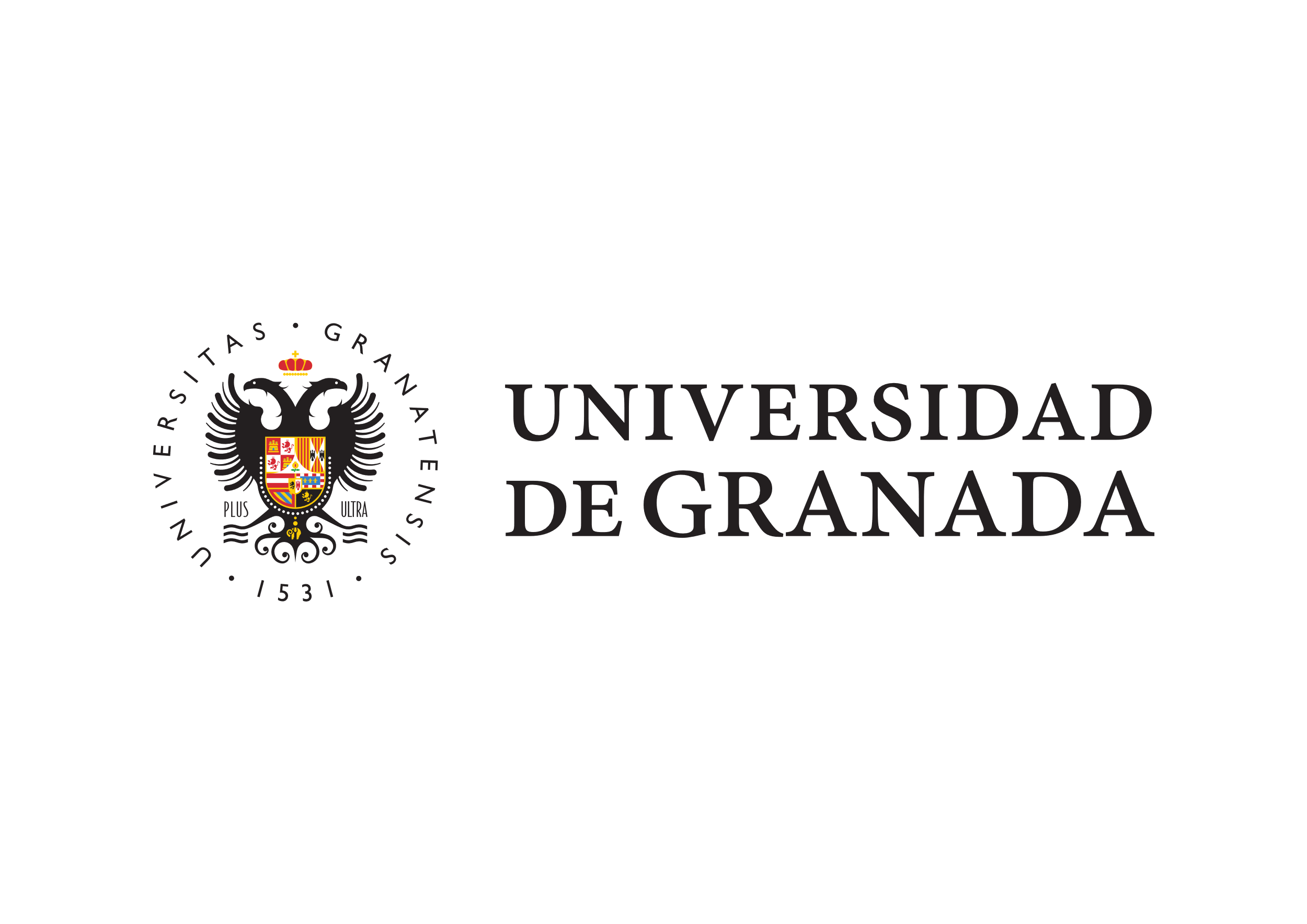 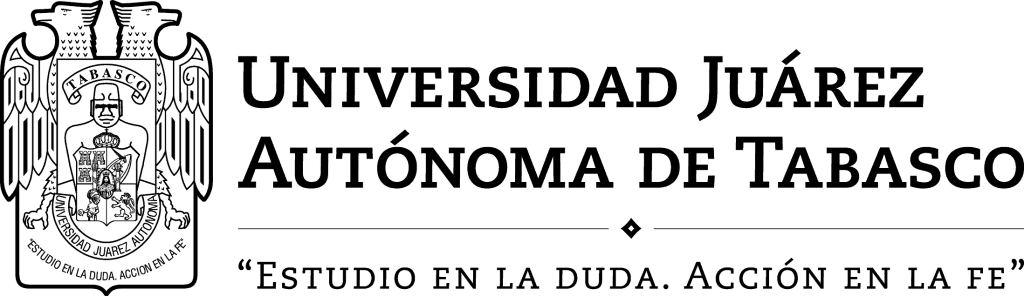 “There are learning climates free of disruption, a clear set of instructional goals, and high teacher expectations of students” (Robinson et al., 2014, p. 16).
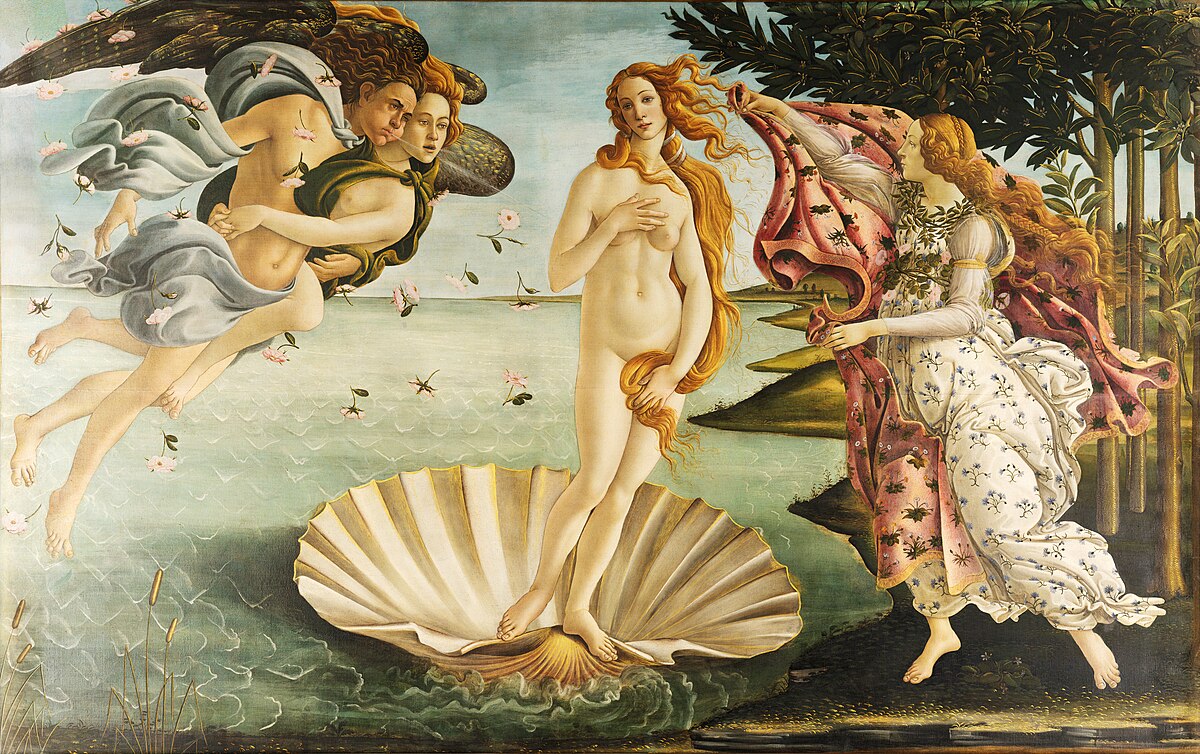 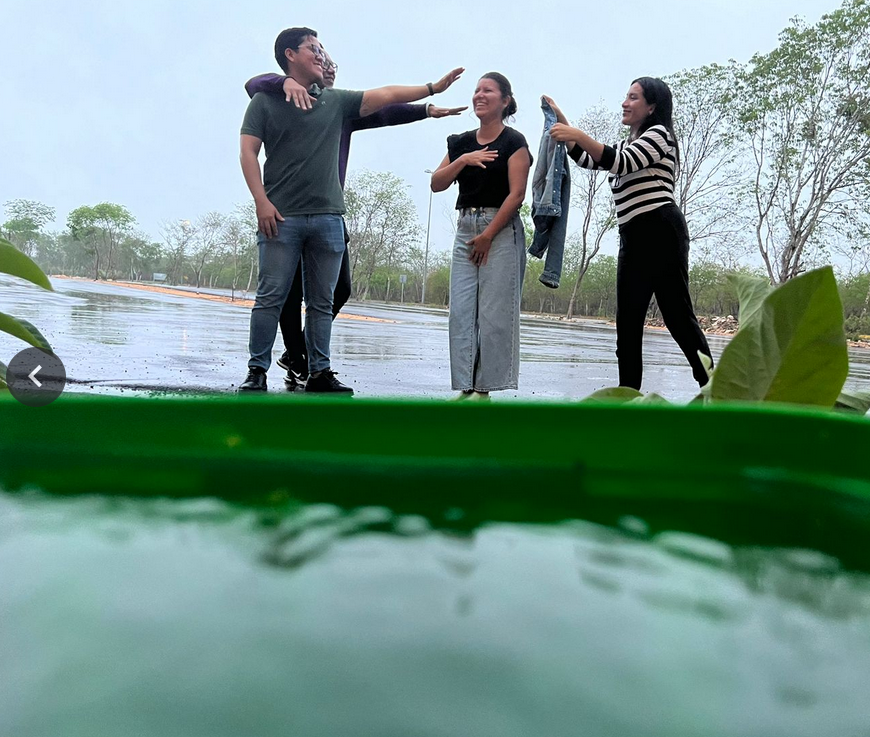 3
2
[2].- Jiménez-León, R. (2024). Educational intervention photography. Digital
[3].- Botticelli , S. (1482-1485). La Nascita di Venere. Galería Uffizi, Florence, Italy.
Ethics, autonomy, dignity, democracy, technology, information, communication, production of knowledge (research) and immaterial work through imagination are key categories from which the new realities of education and pedagogy are configured.
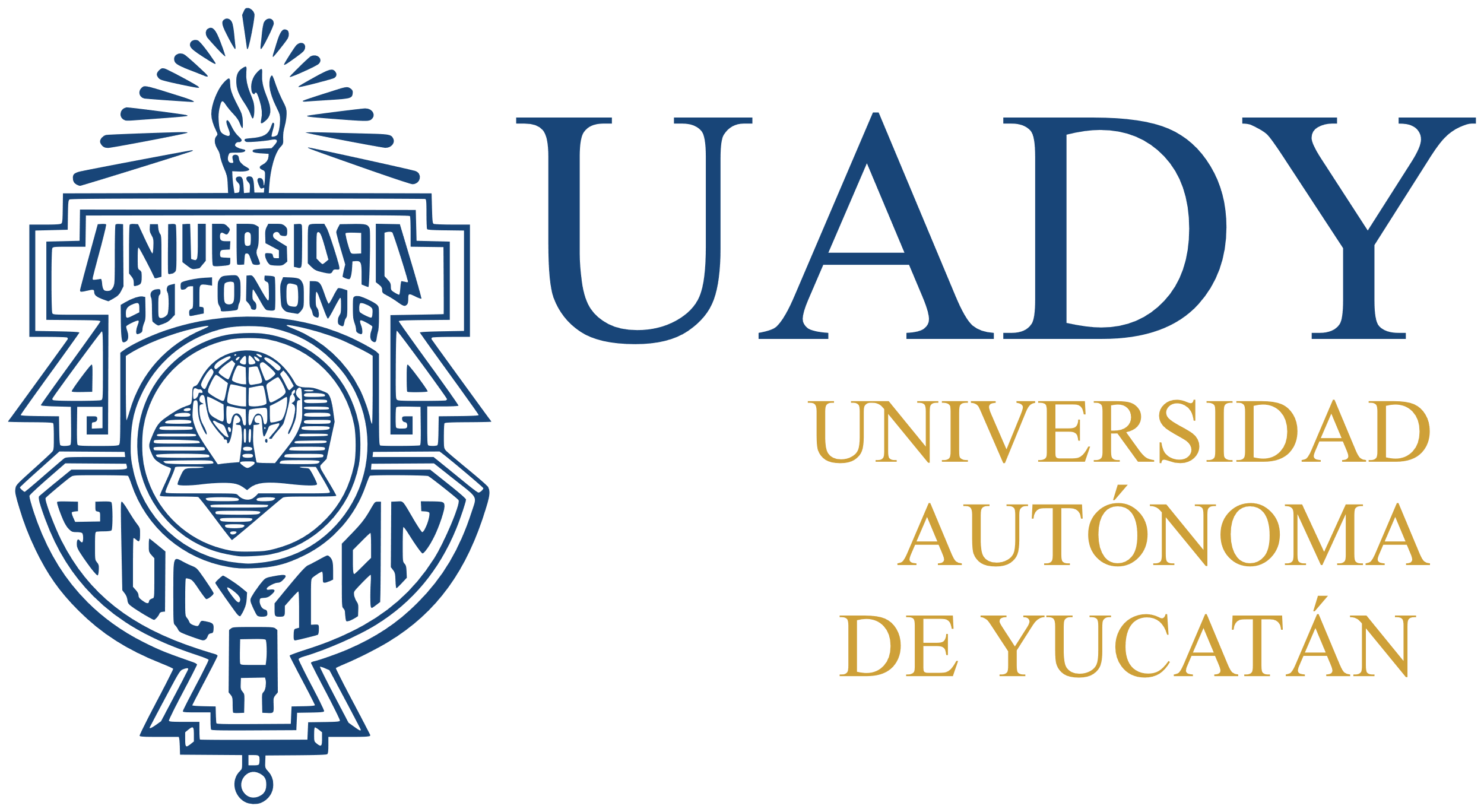 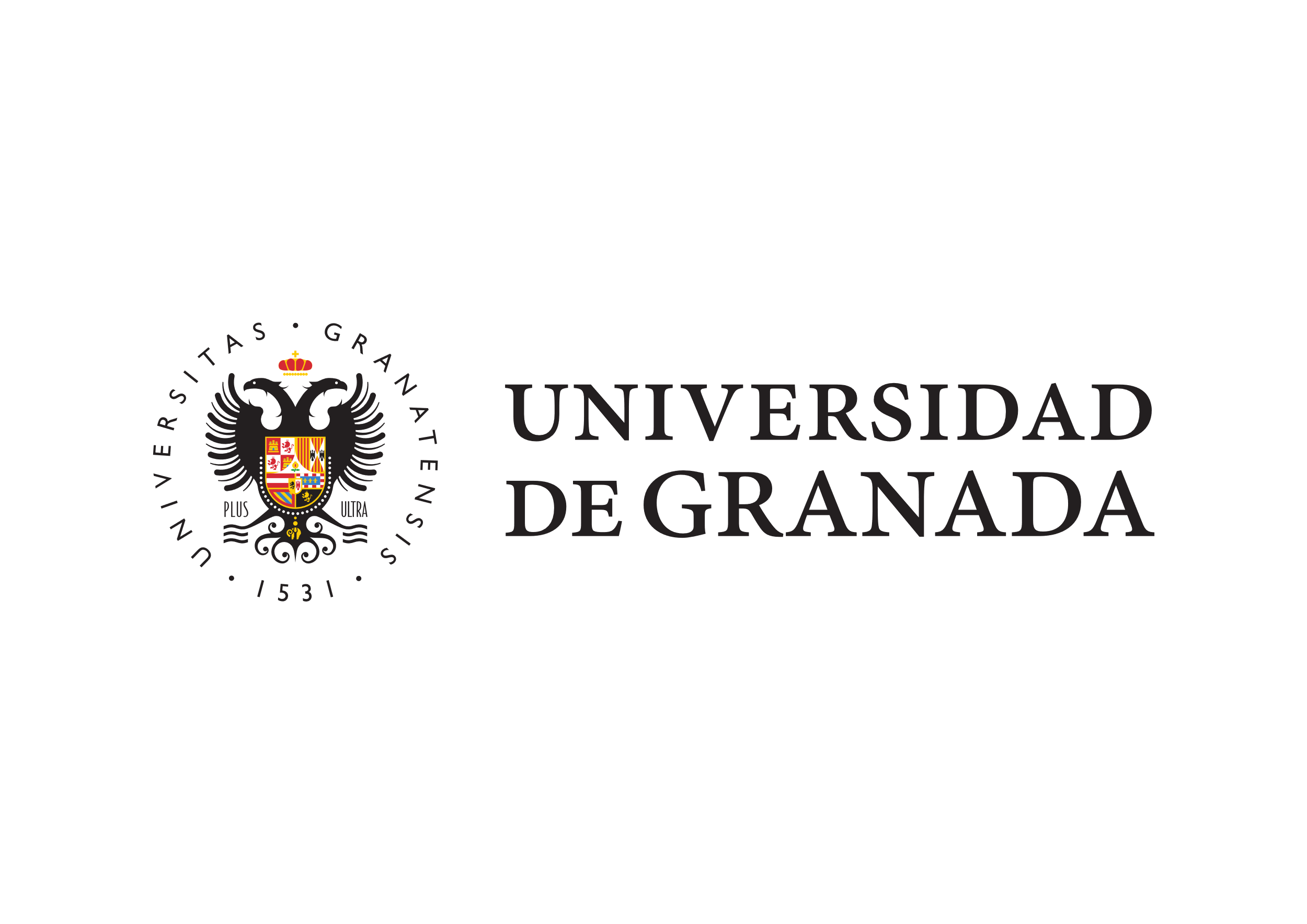 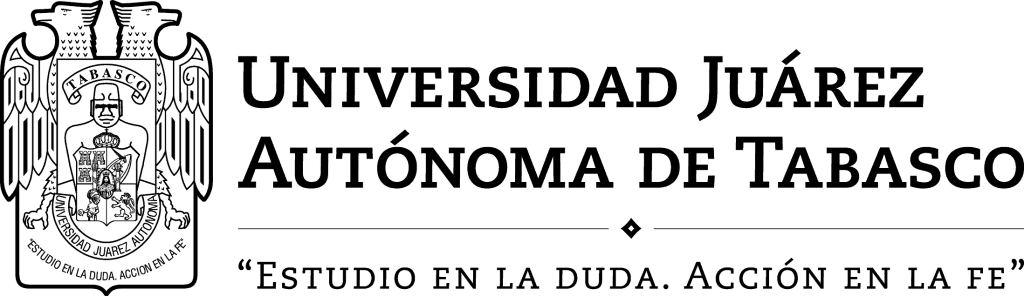 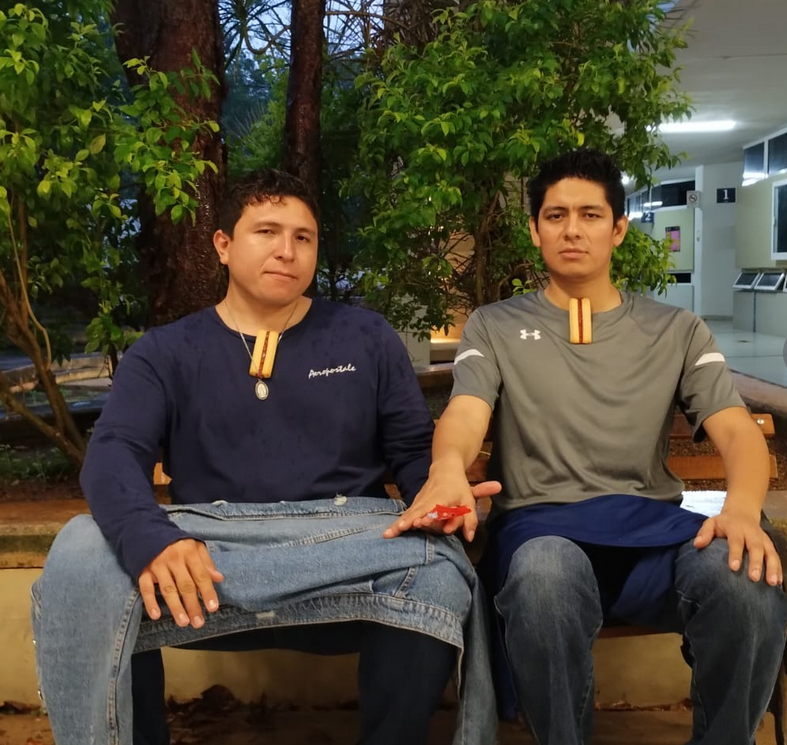 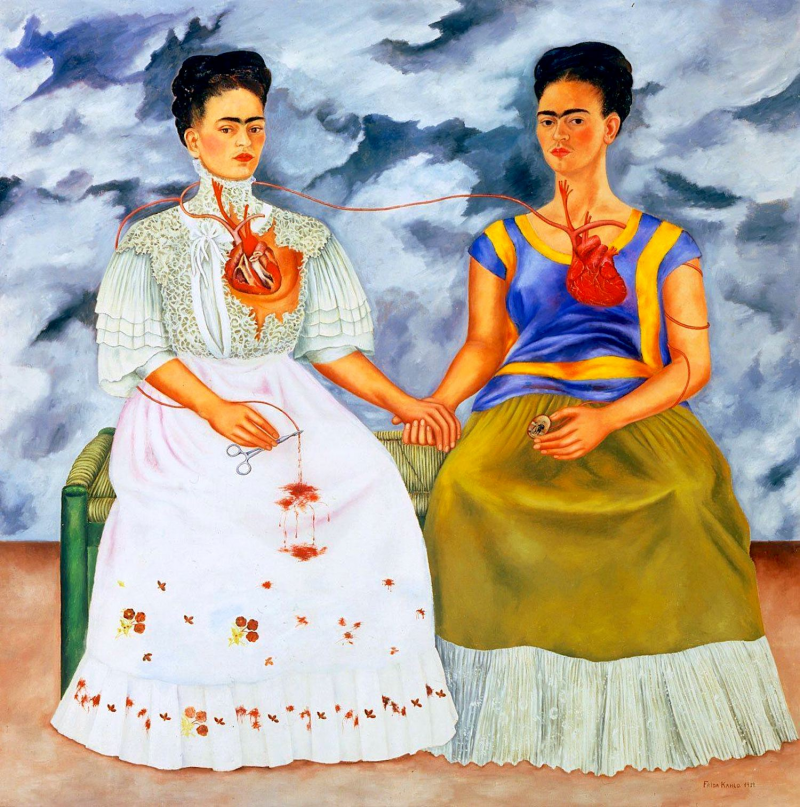 4
5
[4].- Jiménez-León, R. (2024). Educational intervention photography. Digital
[5.- Kahlo, F. (1939). The Two Fridas. Museum of Modern Art of Mexico, Mexico City. (Mexico, Oil (173.5 x 173 cm.)
Pedagogía crítica
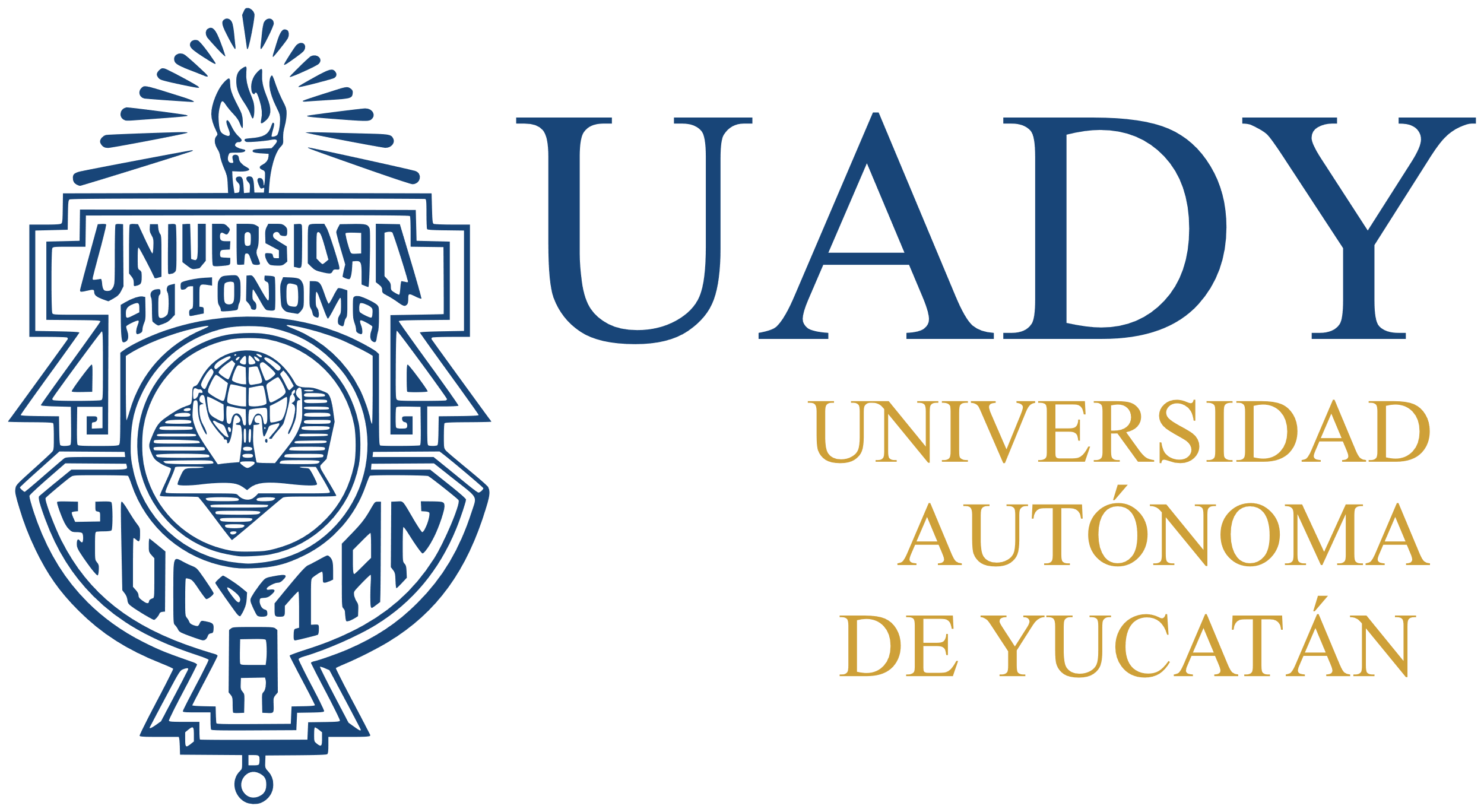 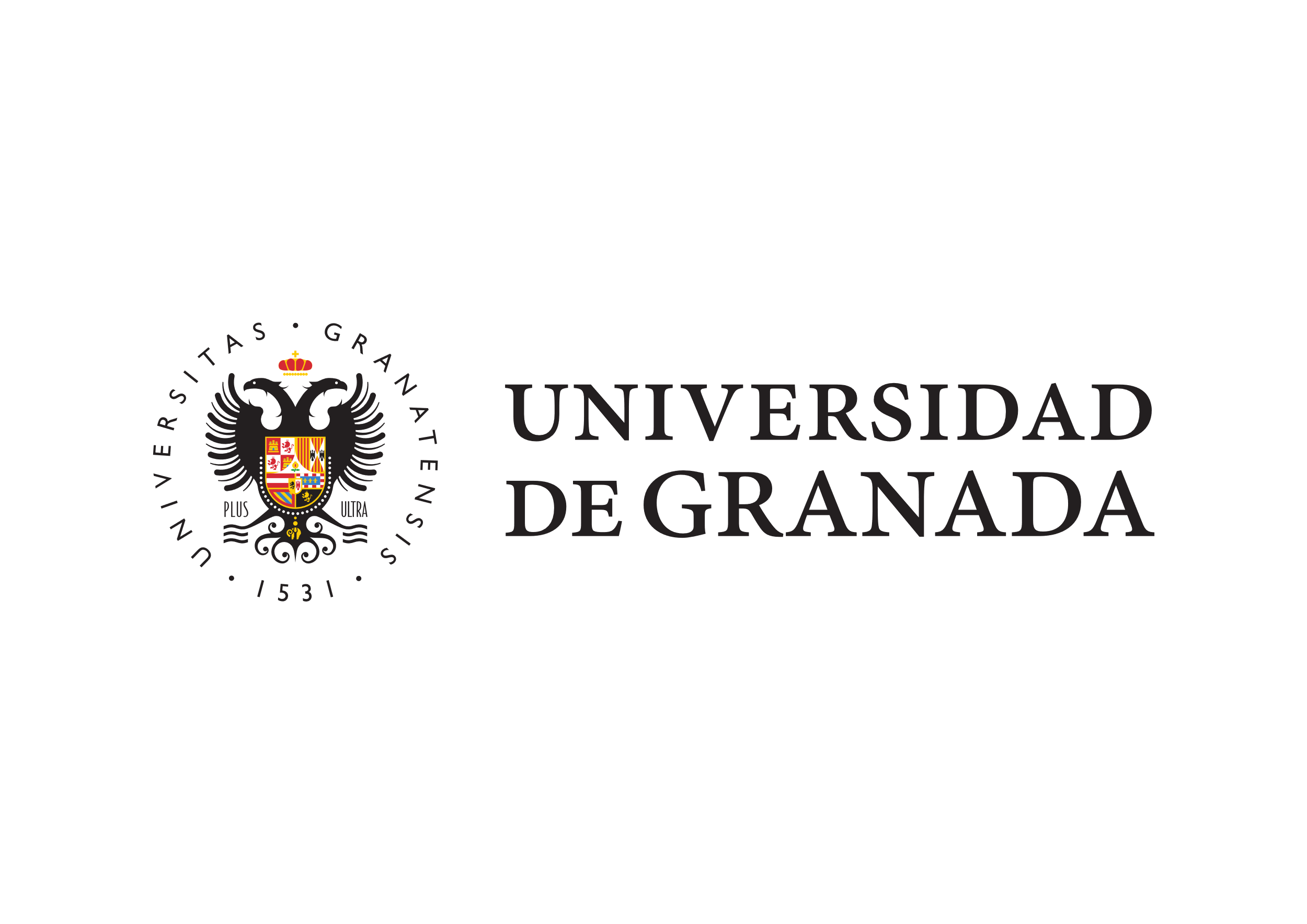 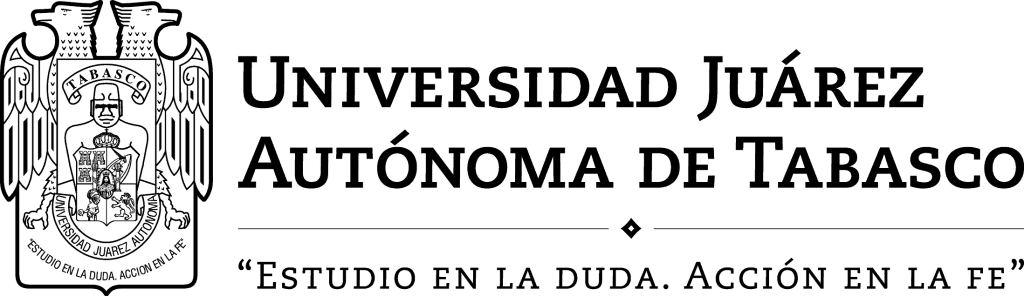 Social function
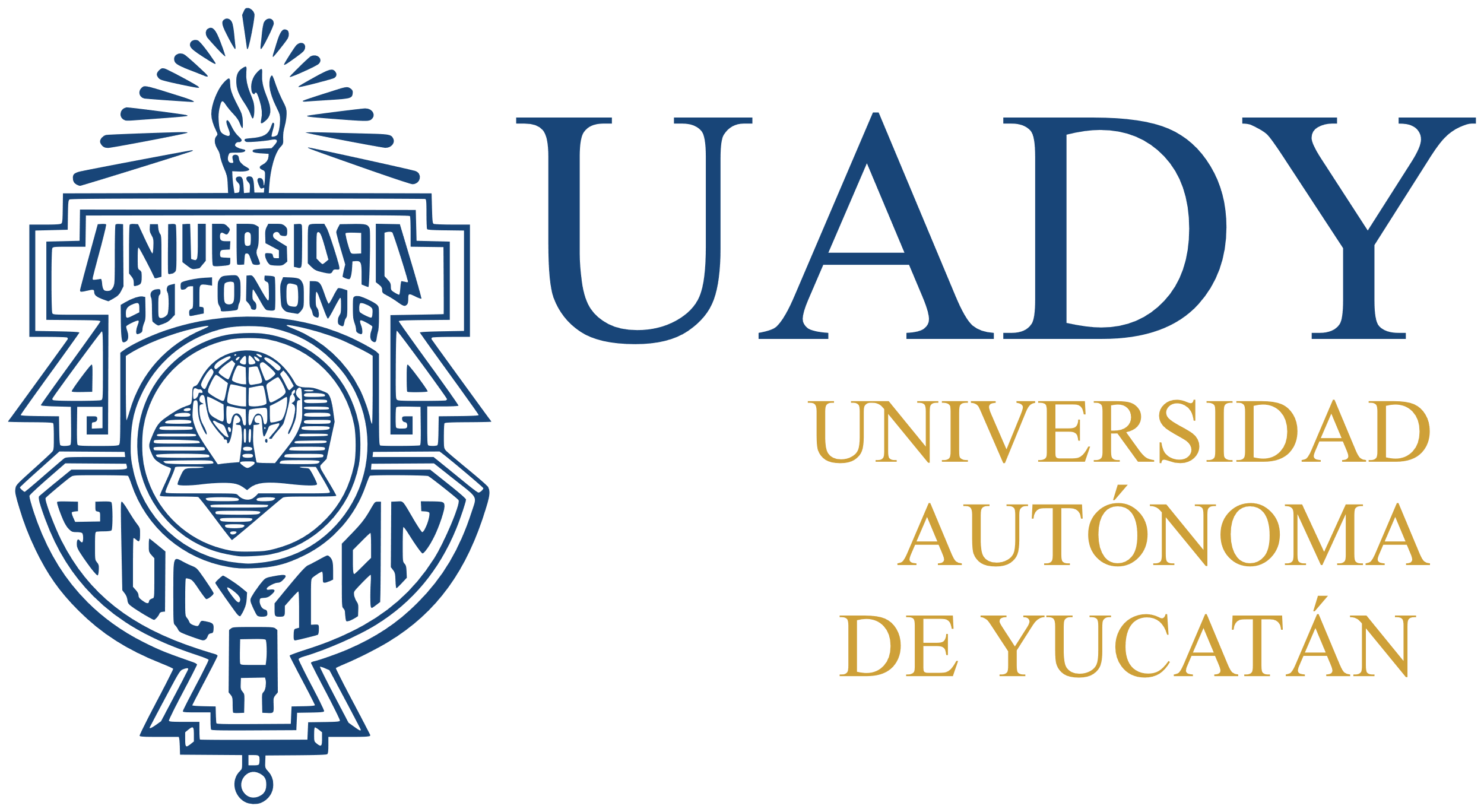 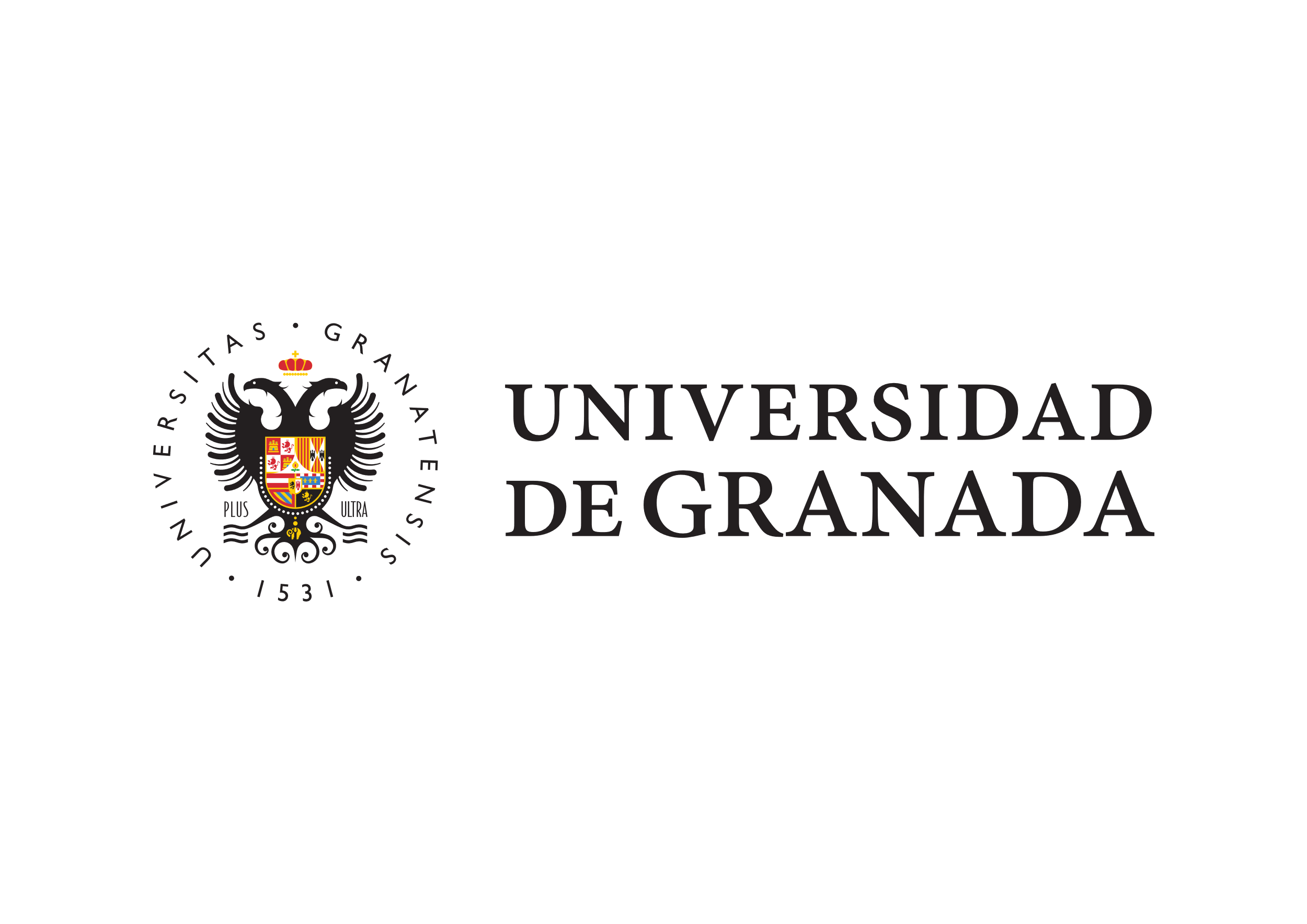 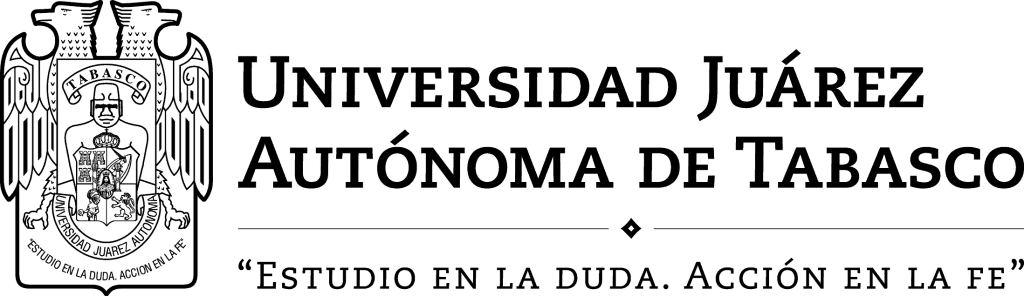 Educational projects
Agile management for educational projects with qualitative methods
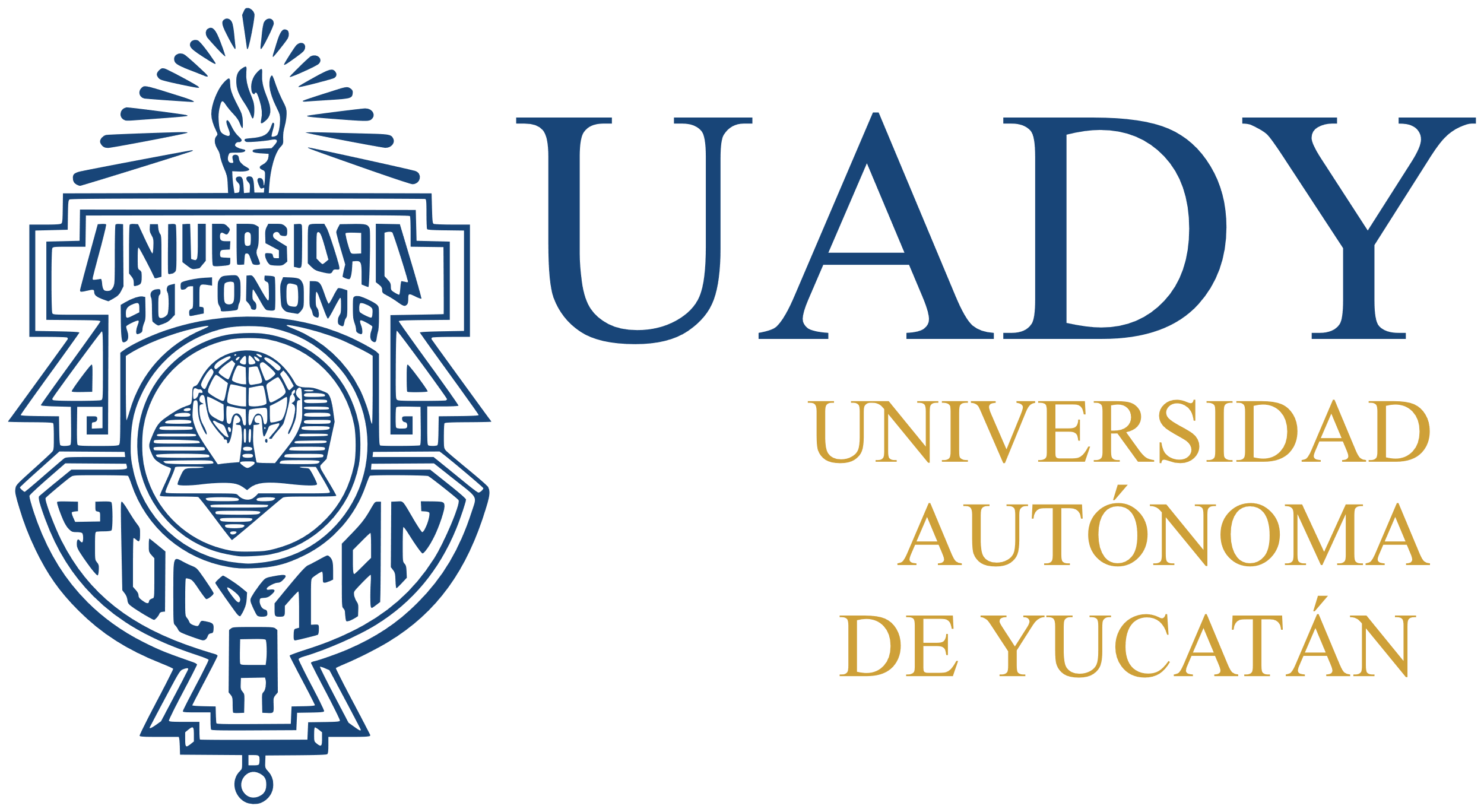 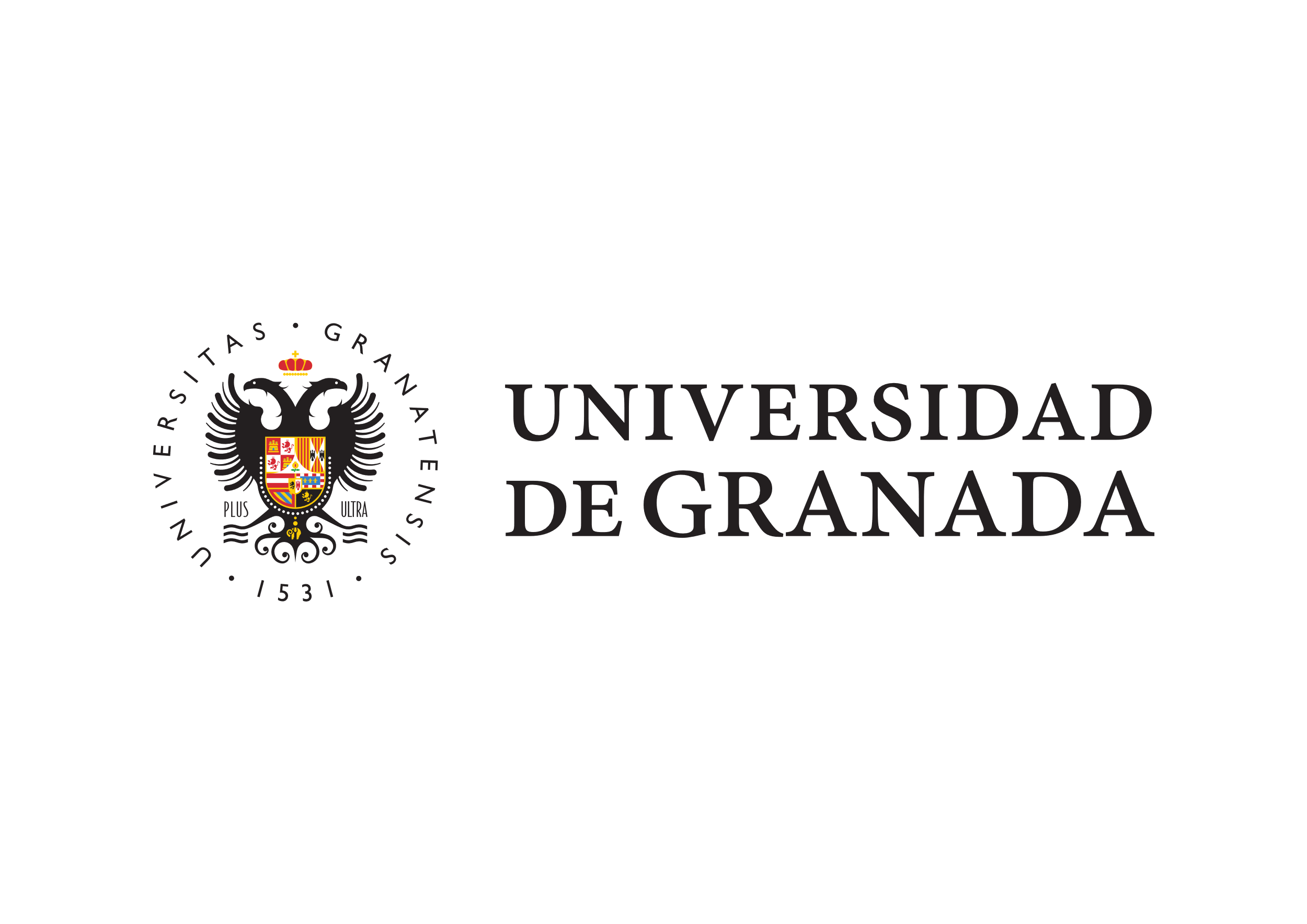 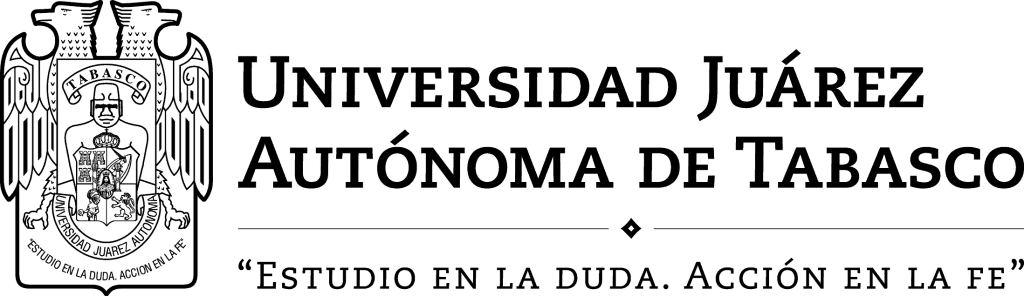 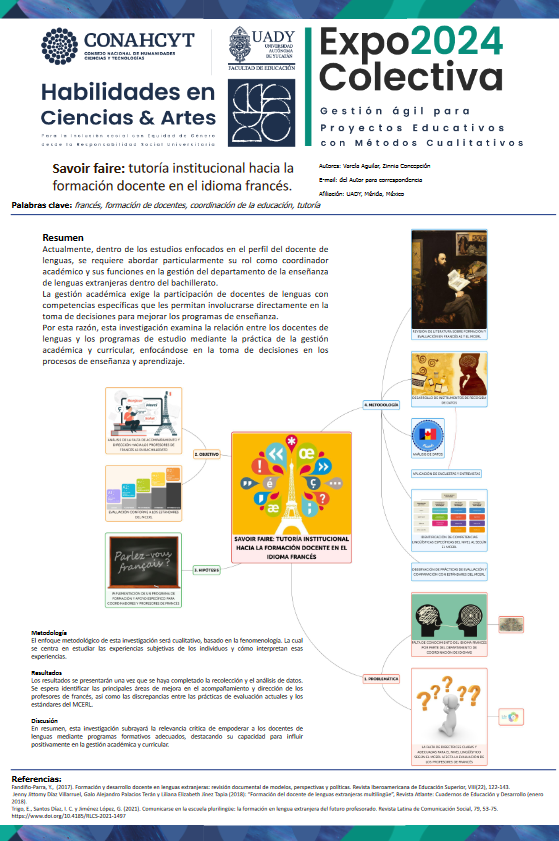 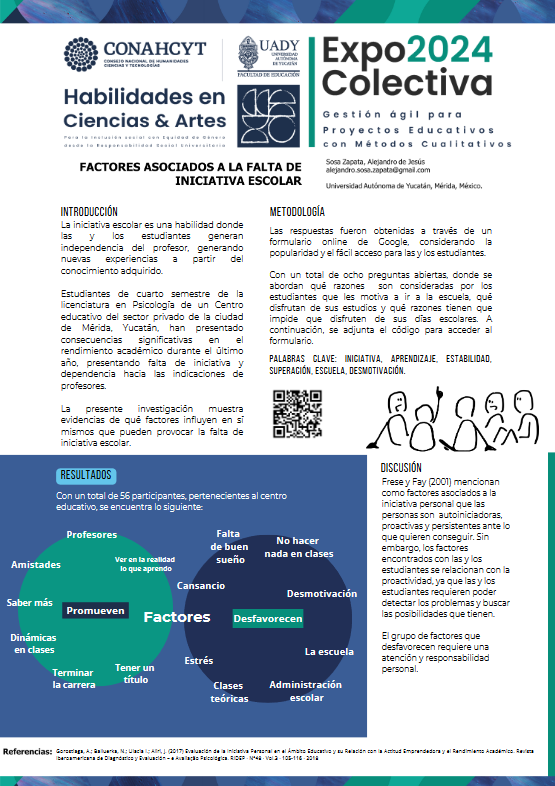 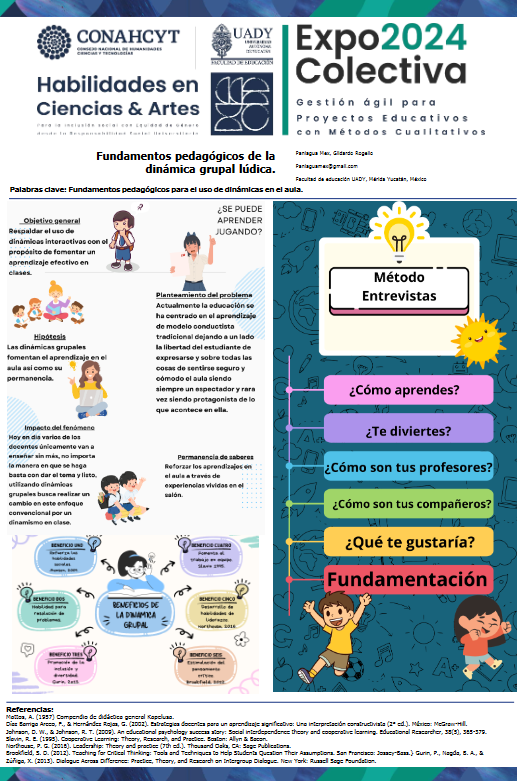 Playful pedagogy
Interest in languages
Motivation
8
7
6
[6].- Sosa-Zapata, A., F. (2024). Factors associated with the lack of school initiative [Scientific poster]. Agile Management in Educational Projects with Qualitative Methods.[7].- Paniaga-Max, G. (2024). Fundamentals of group dynamics. [Scientific poster]. Agile Management in Educational Projects with Qualitative Methods.[8].- Varela-Aguilar, Z. (2024). Institutional tutoring towards teacher training in the French language. [Scientific poster]. Agile Management in Educational Projects with Qualitative Methods.
Cooperative learning
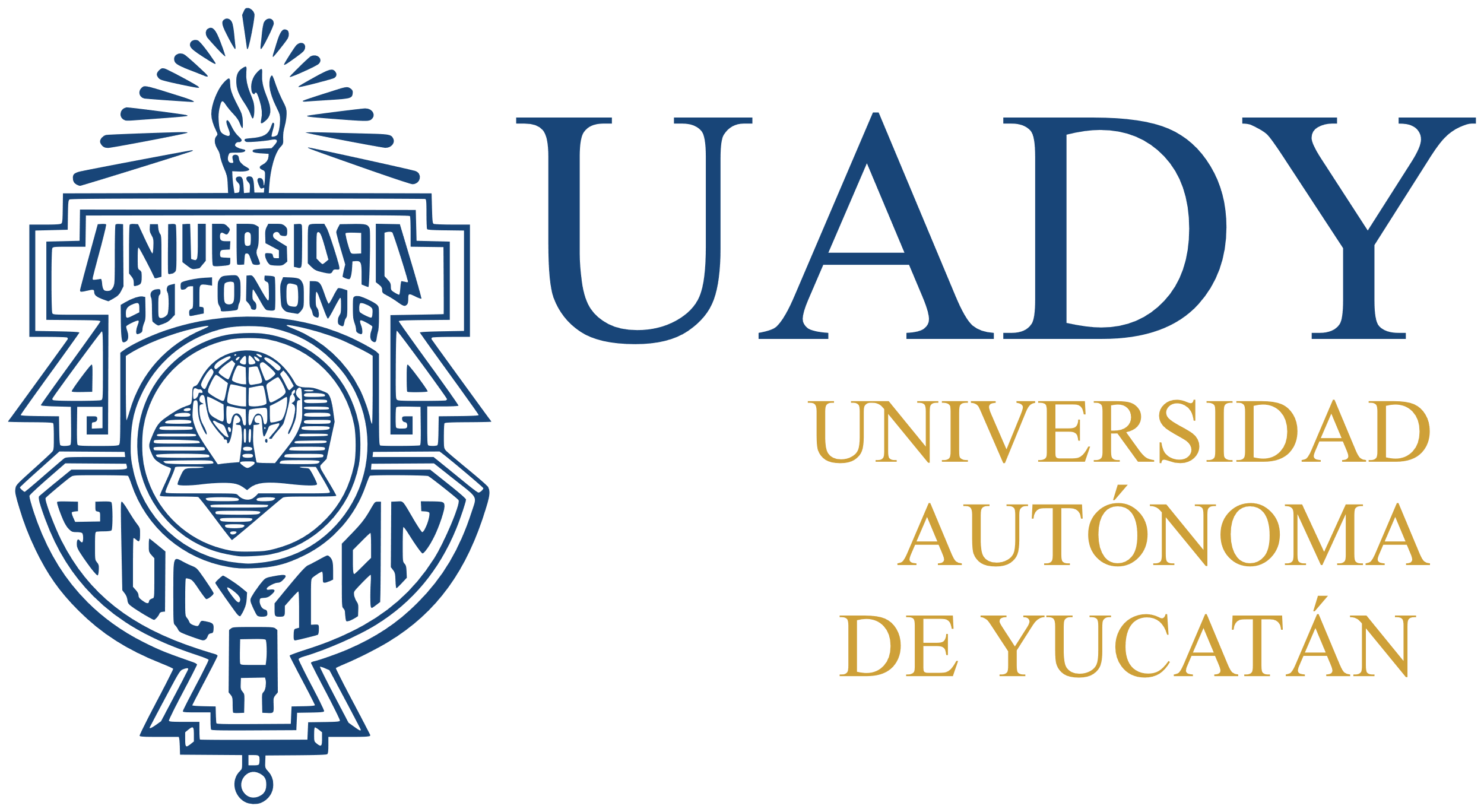 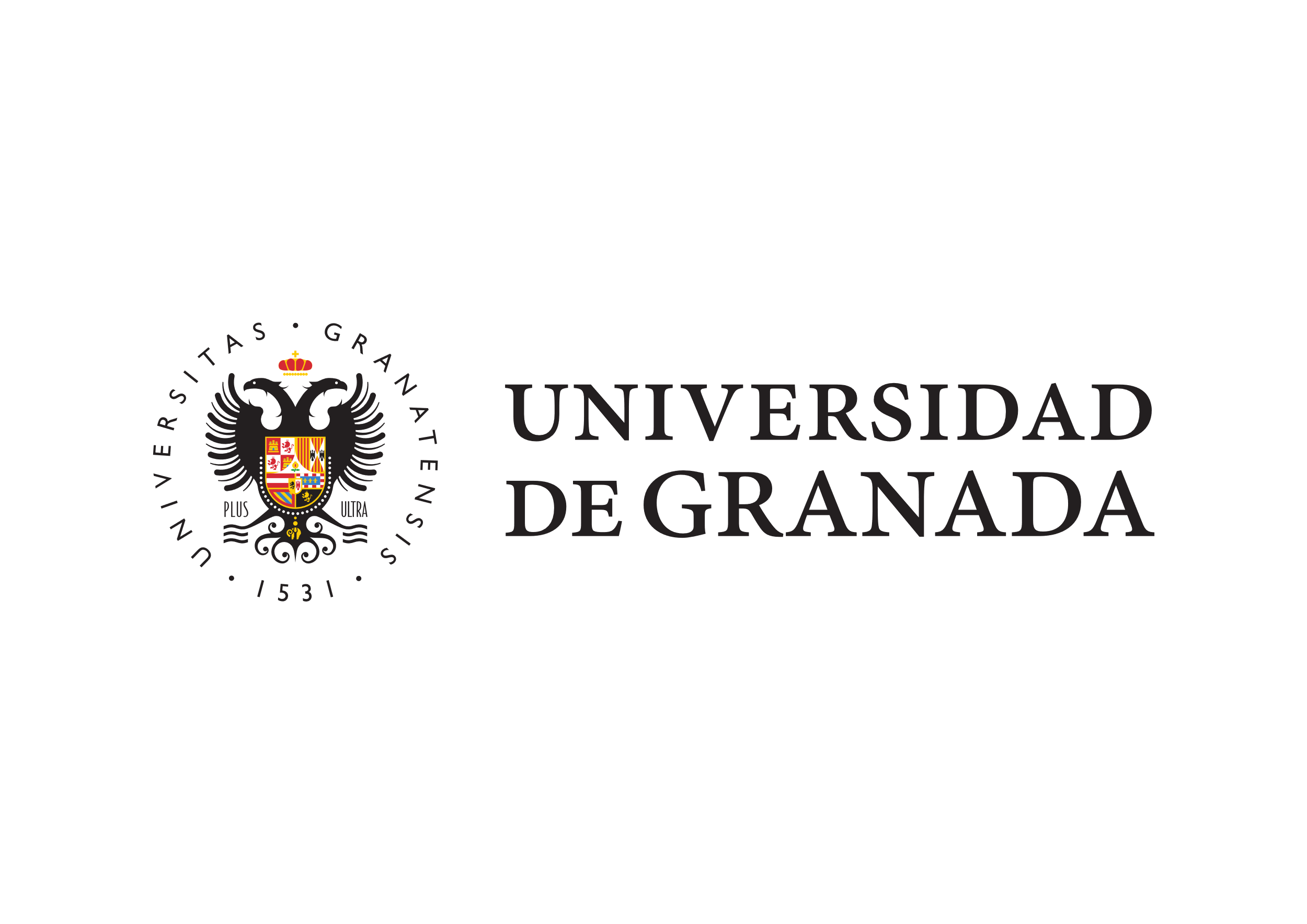 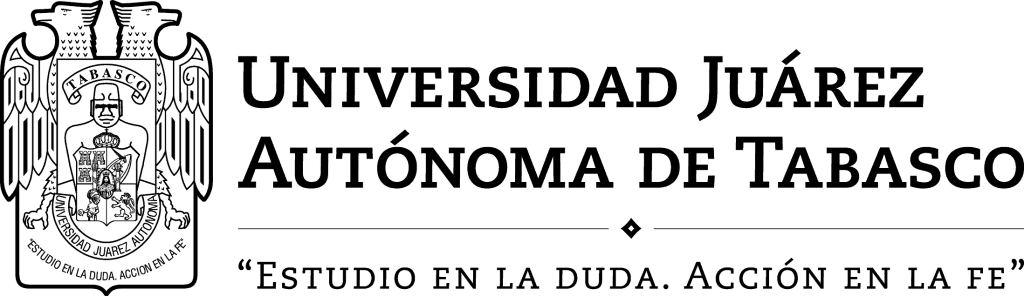 Social utility model of knowledge for emerging university contexts
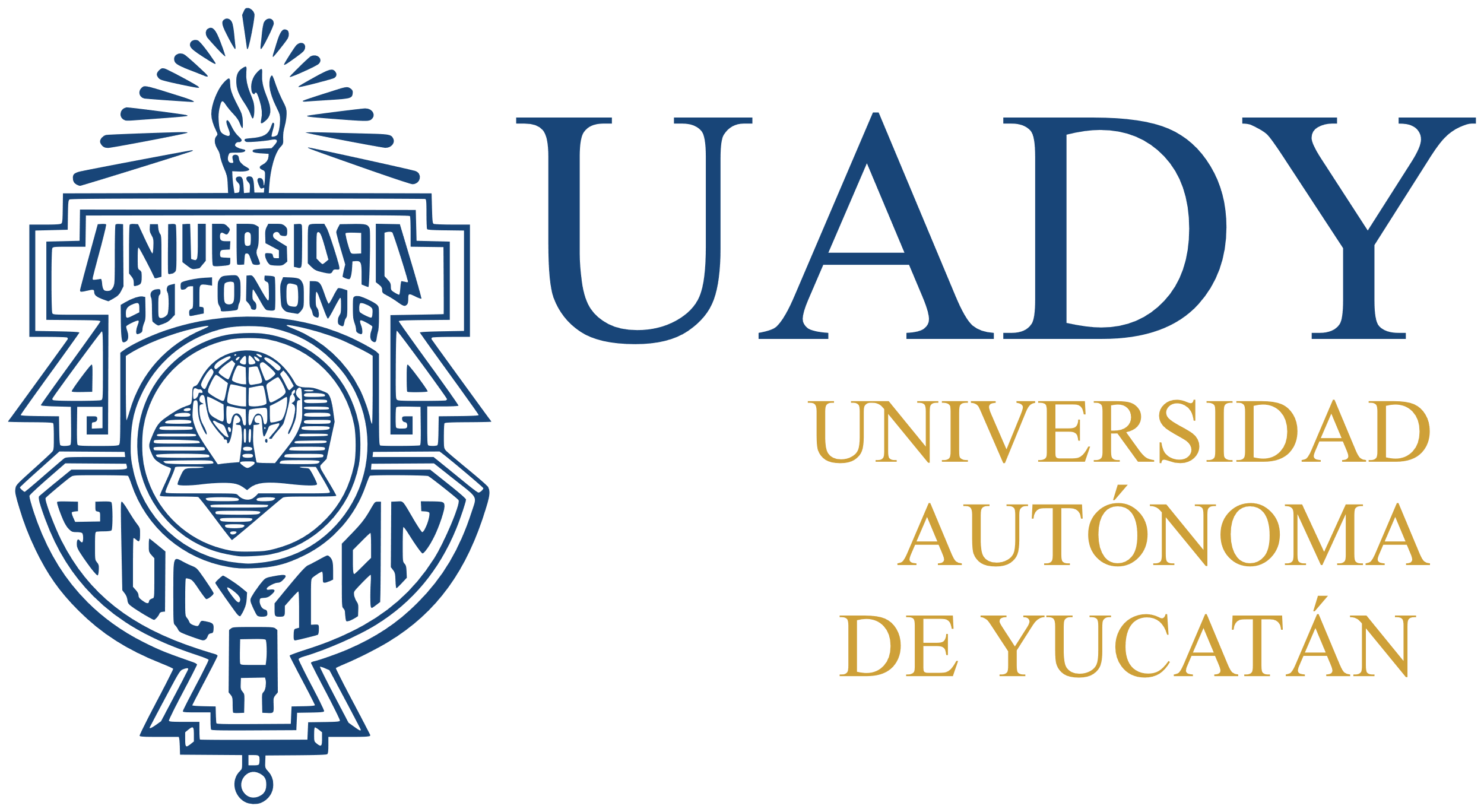 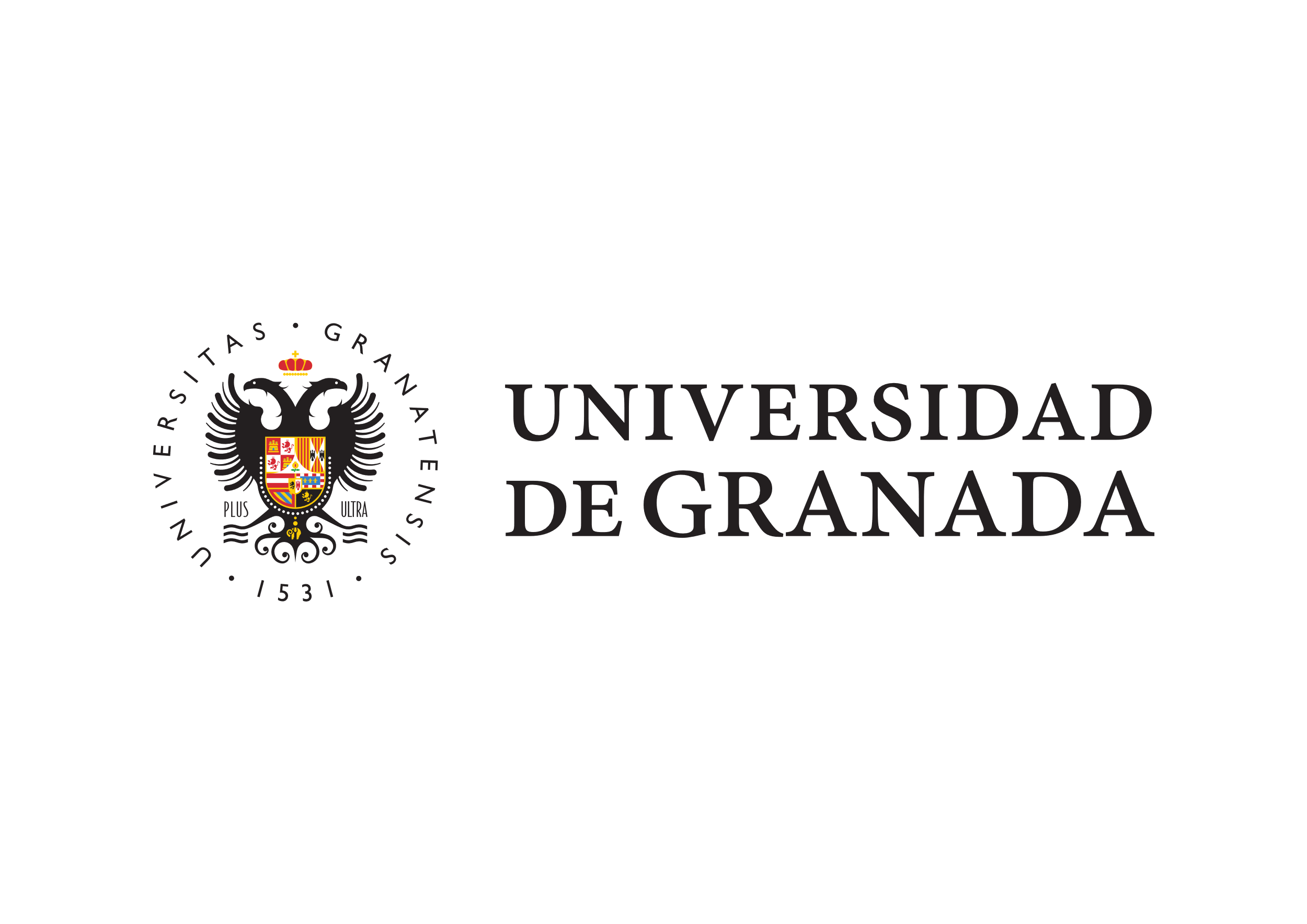 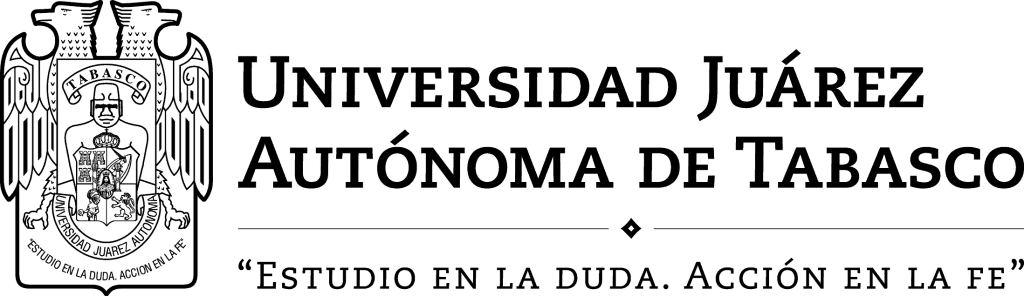 Action and observation
Restructuring of the Plan
Reflection
Action and observation
Plan
9
[9].- Social utility model of knowledge for emerging university contexts.
Logbook: Narrative 1
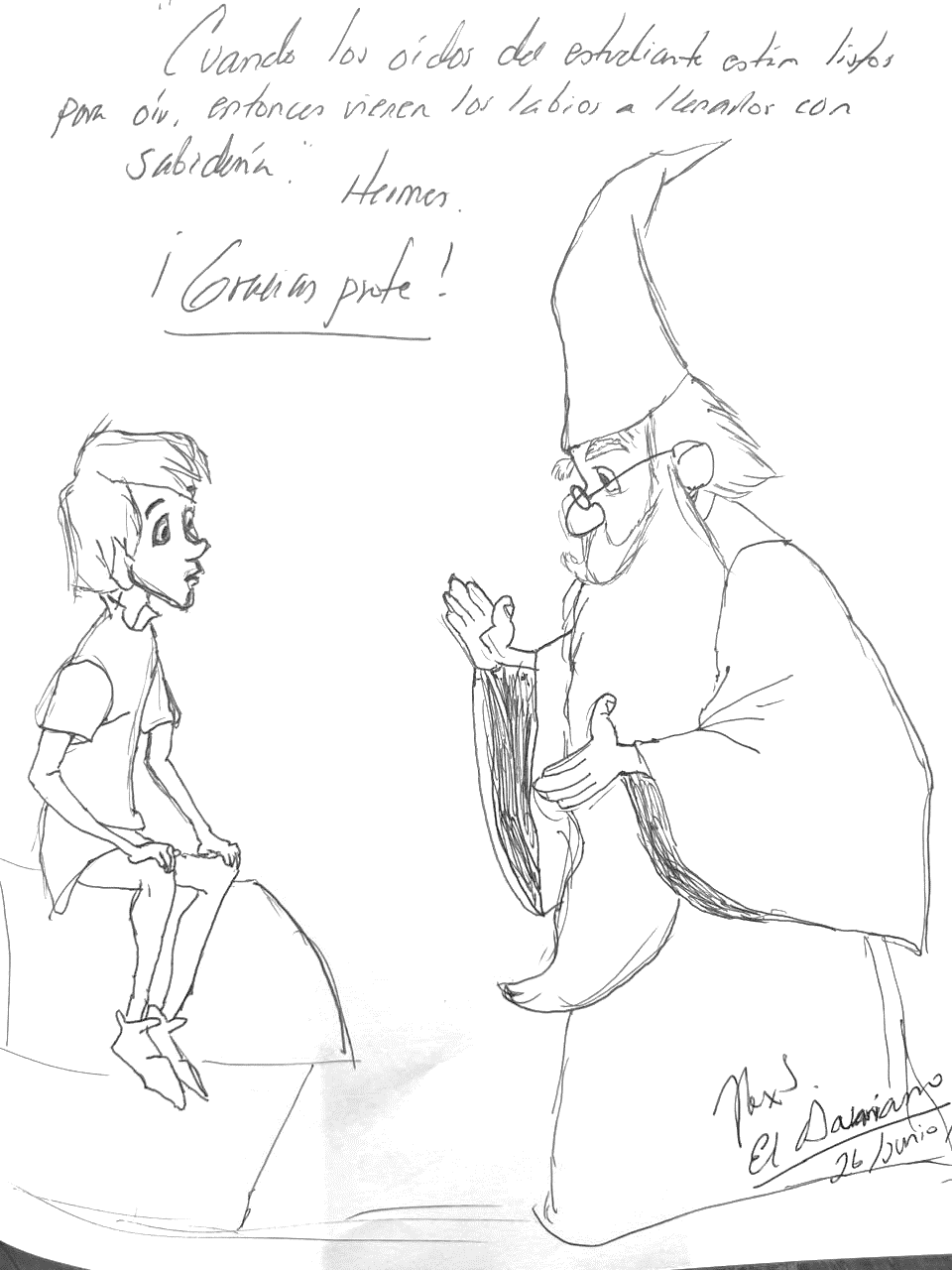 When the student's ears are ready to hear, then comes the lips to fill them with wisdom. 
Thank you teacher!
[10].- Logbook for participant 01. Informed consent for the use of photographs, materials, etc. used in the subject.
10
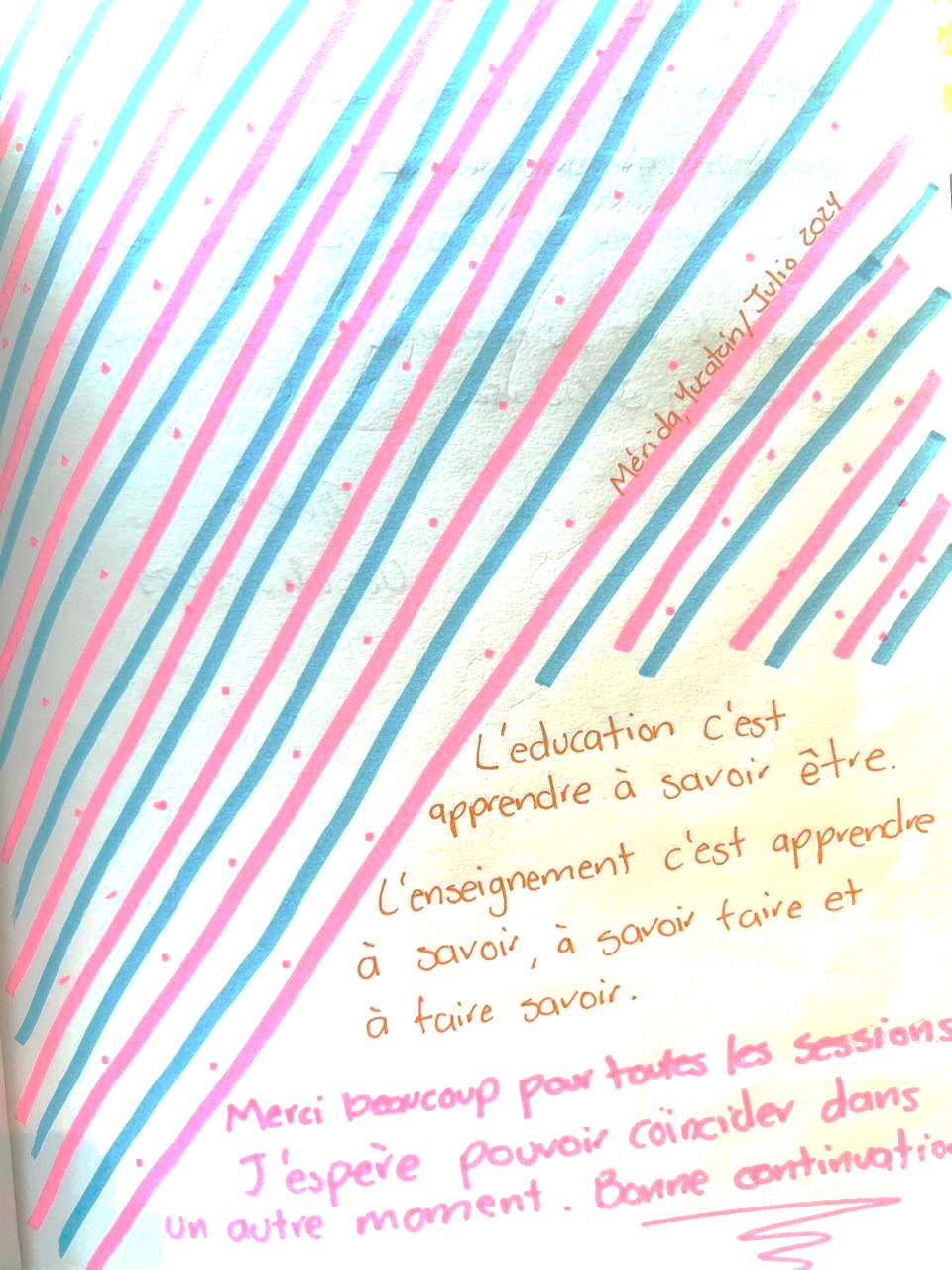 Logbook: Narrative 2
Education is learning to know how to be, teaching is learning to know how to do and how to tell, how to know.
Thank you very much for all the sessions,
 I hope to be able to coincide at another time. 
Good continuation.
[11].- Logbook for participant 02. Informed consent for the use of photographs, materials, etc. used in the subject.
11
Conclusions
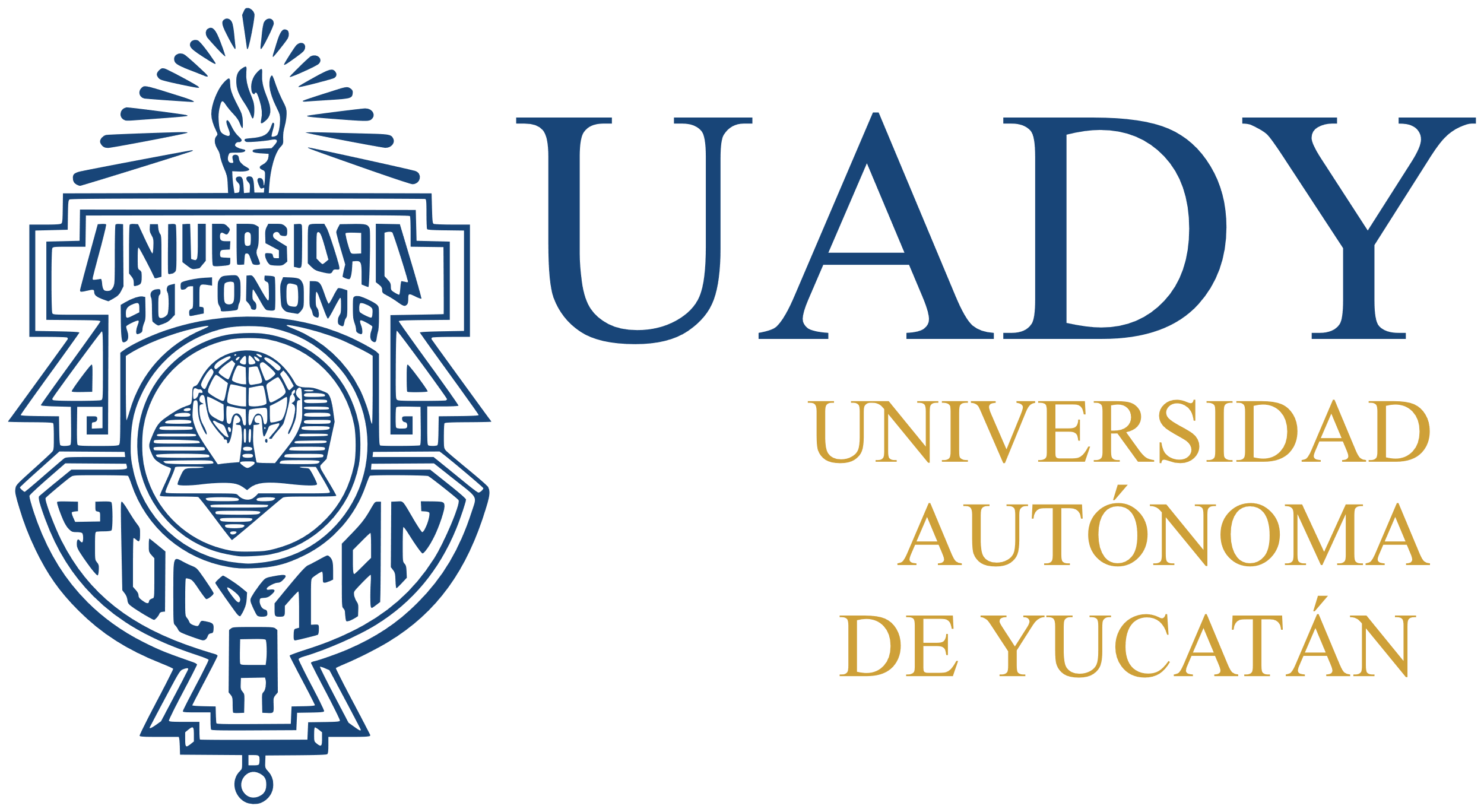 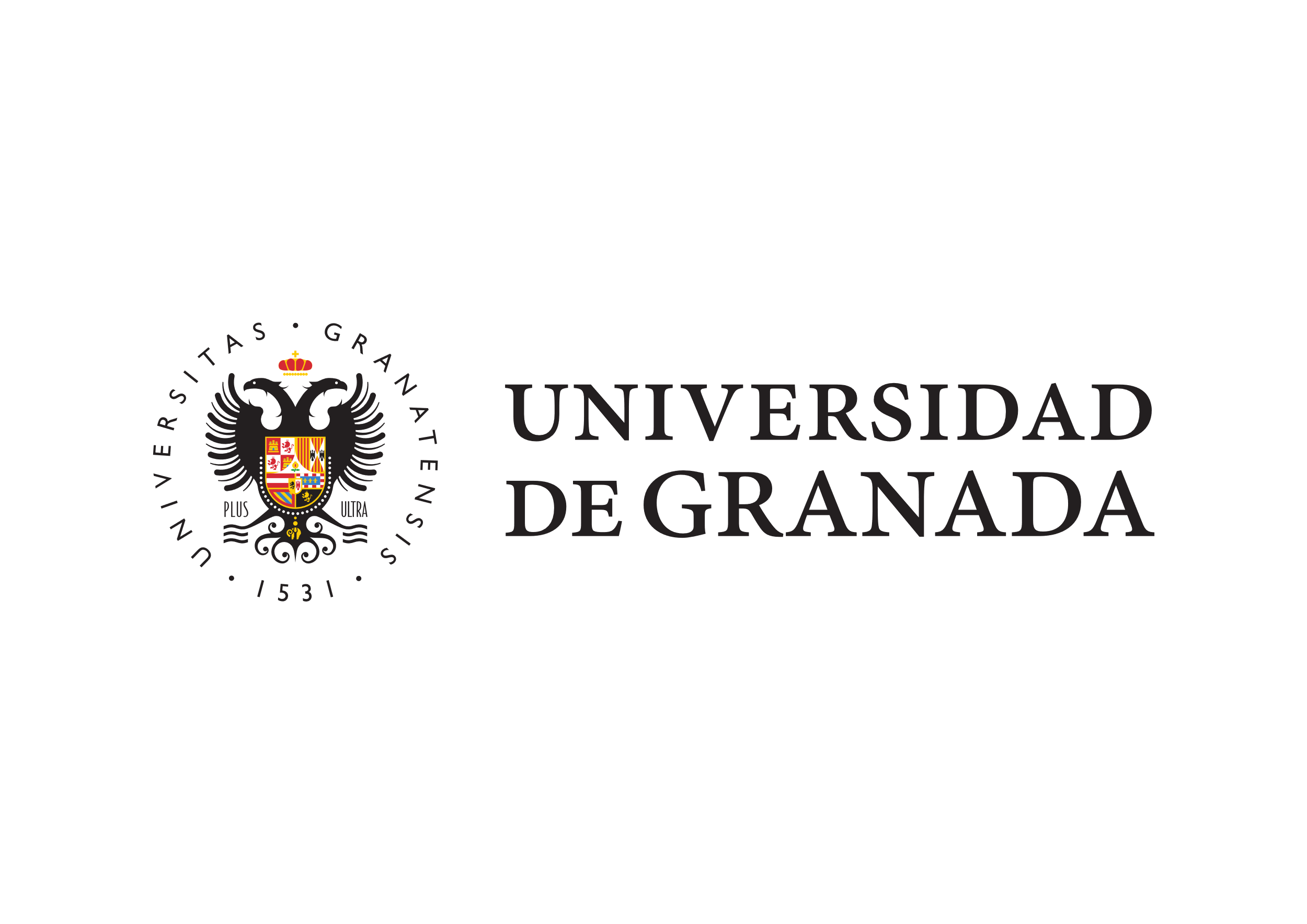 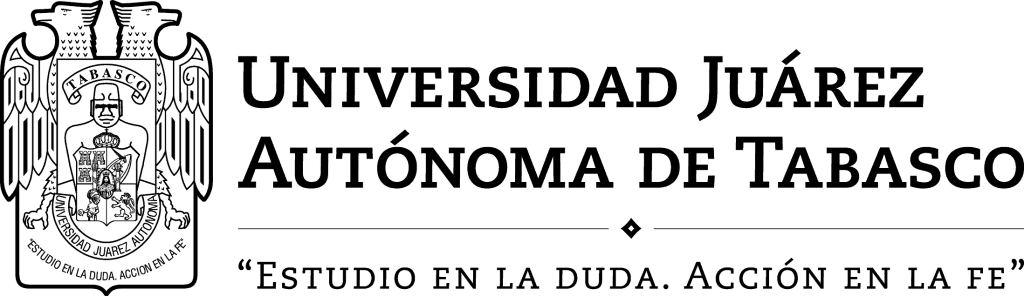 References
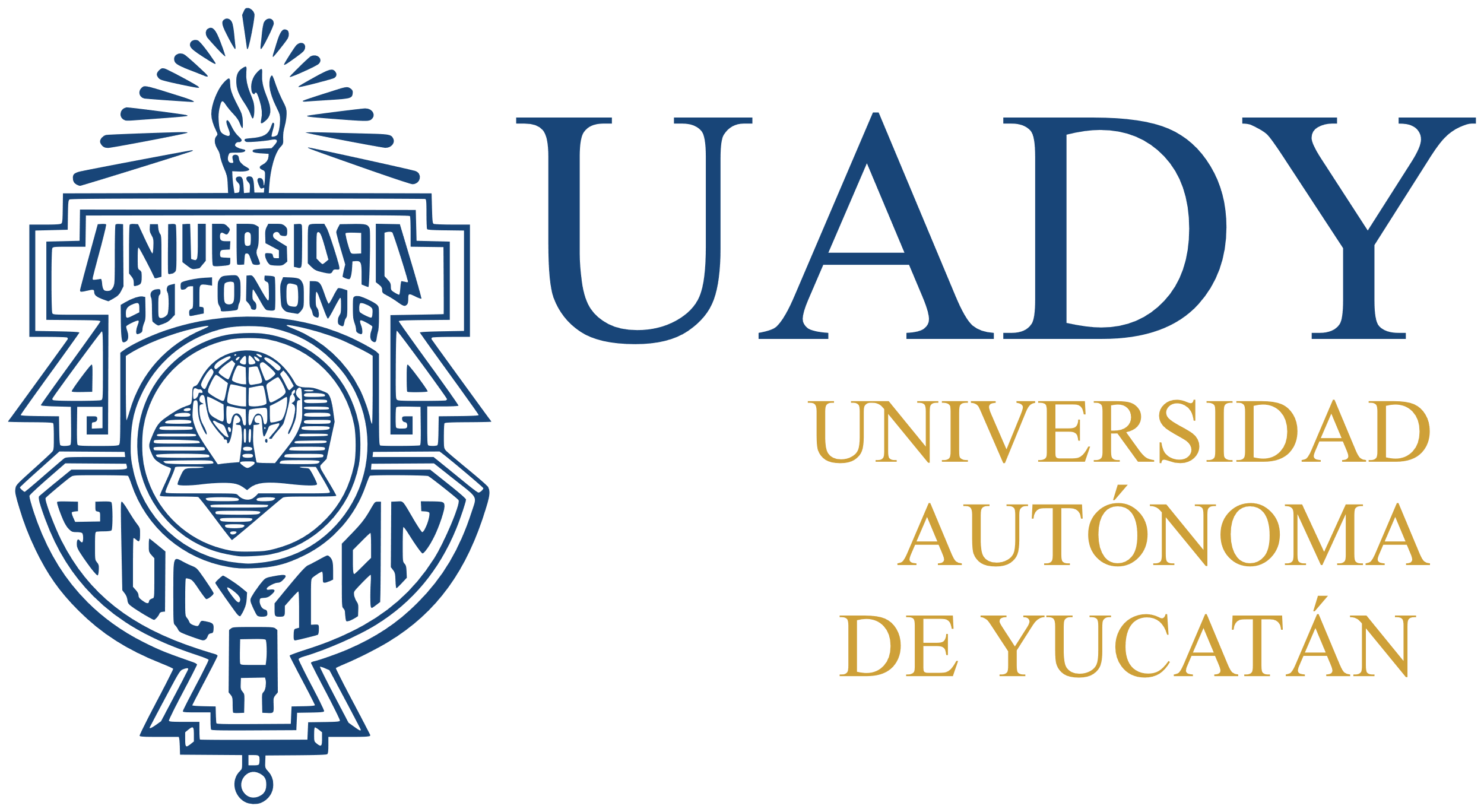 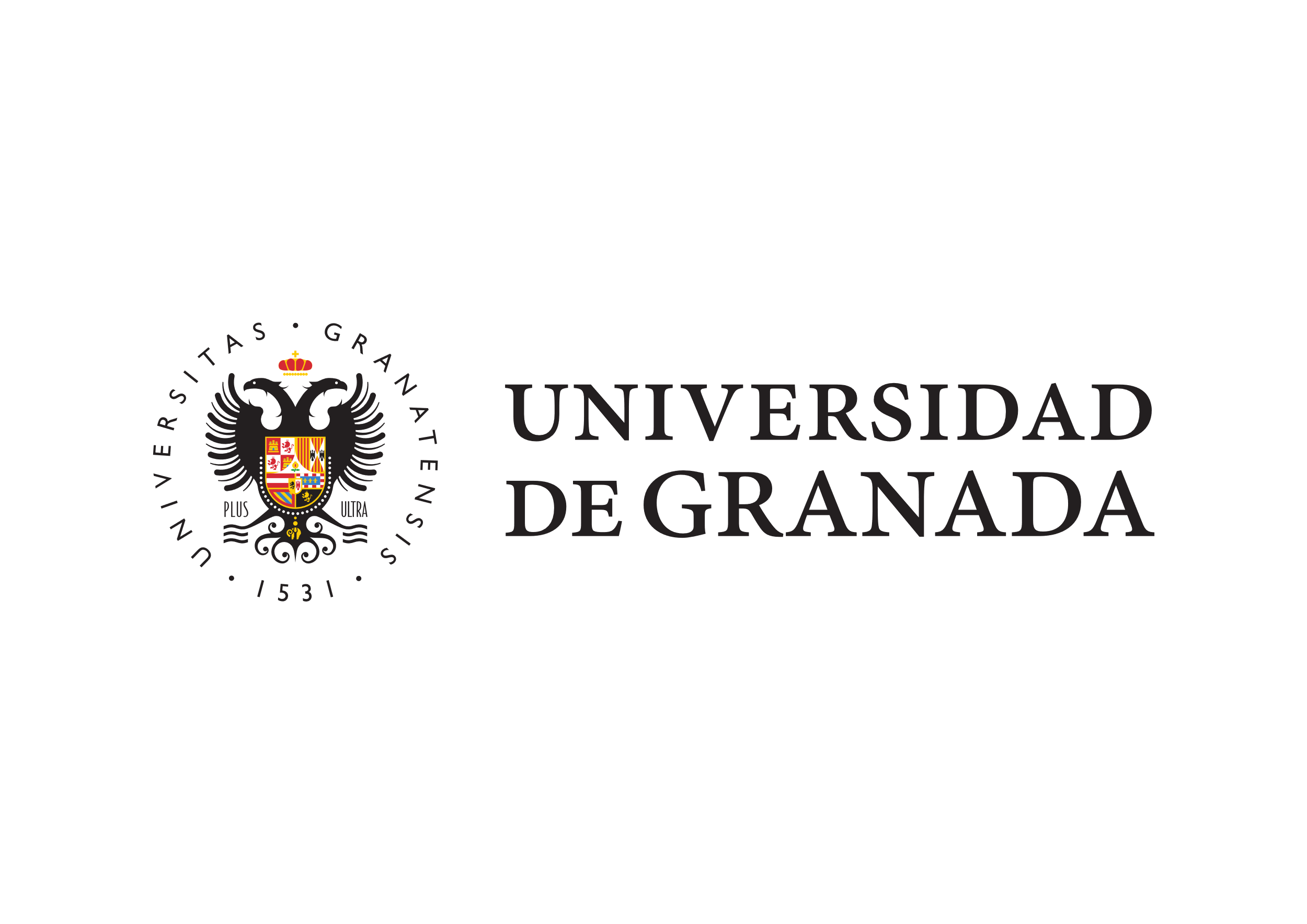 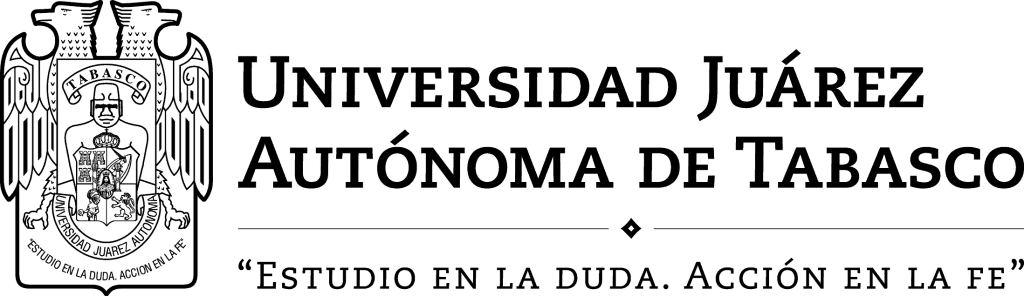 Crowson, R. L. (1998). Community Empowerment and the Public Schools: Can Educational Professionalism Survive? Peabody Journal of Education, 73(1), 56–68. http://www.jstor.org/stable/1493287
Jiménez-León, R. & Cisneros-Chacón, E. J. (2023). Expo 2024 colectiva: Gestión ágil para proyectos educativos con métodos cualitativos. Universidad Autónoma de Yucatán. 
Johnson, D. (1999). Making cooperative work. Theory in Practice, 38(2), 116-119. http://proiac.sites.uff.br/wp-content/uploads/sites/433/2018/08/cooperative_learning_johnsonjohnson1999.pdf 
Kemmis, S. & Mctaggart, R. (1988). Cómo planificar la investigación-acción. Laertes.
Vaccarezza, L., S., & Zabala, J., P. (2002).  La construcción de la utilidad social de la ciencia - Investigadores en biotecnología frente al mercado. Universidad Nacional de Quilmes. http://ridaa.unq.edu.ar/handle/20.500.11807/3004
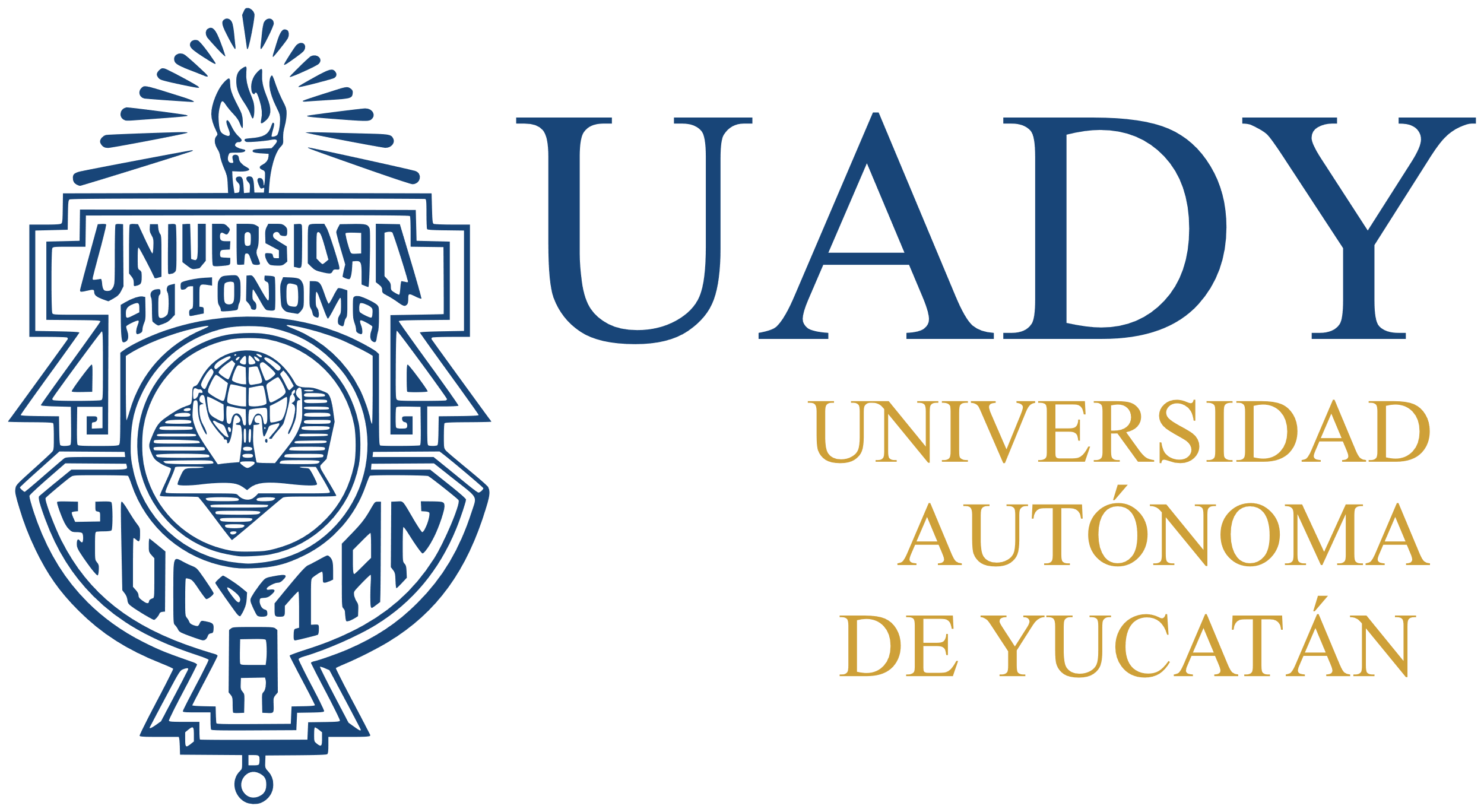 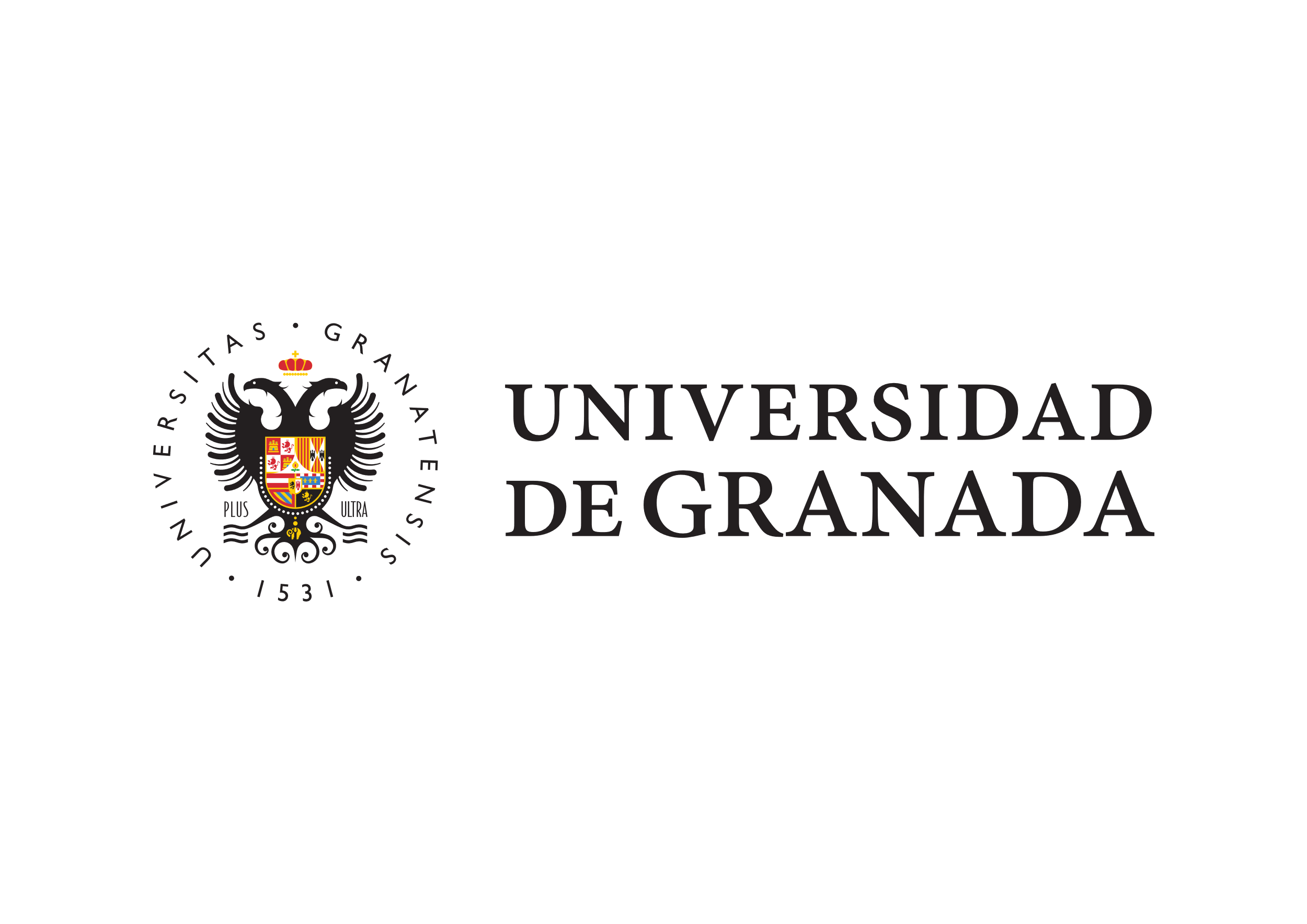 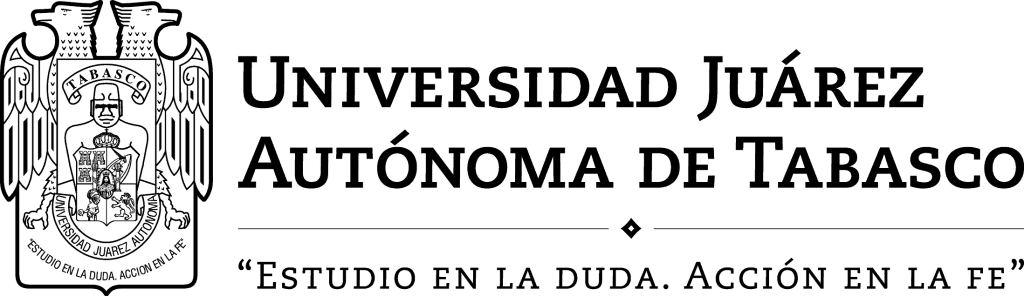 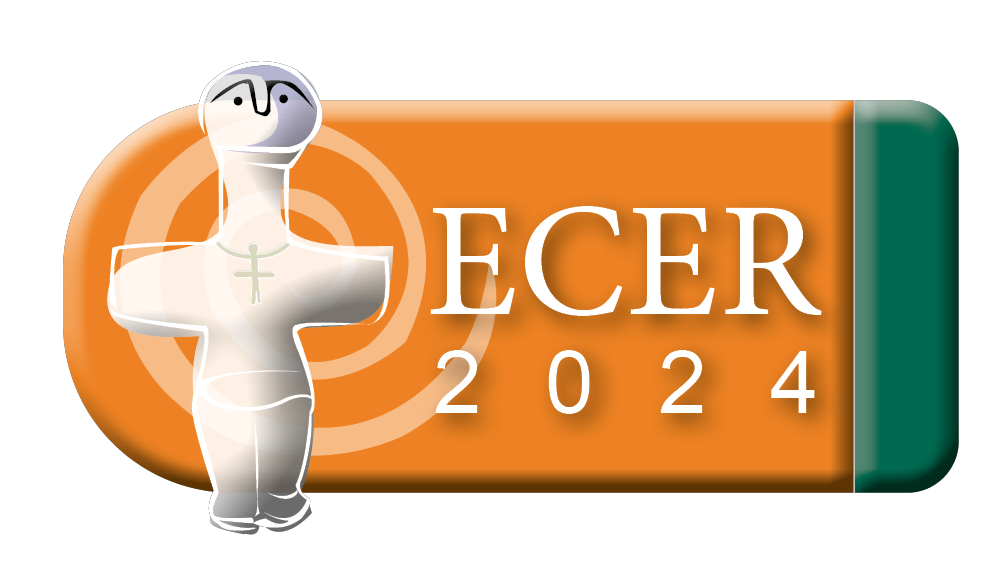 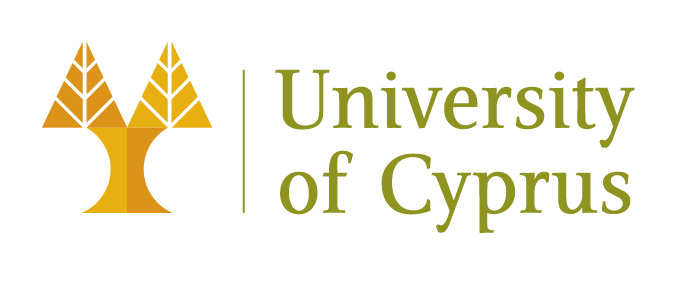 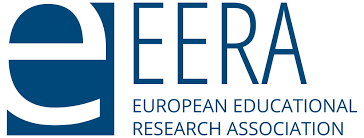 Thank you for your attention. @boozrolf

rjimenezleon@ugr.es
rodolfo.jimenez@ujat.mx
rodolfo.jimenez@correo.uady.mx
The social utility of naturalistic knowledge from action-research for social impact in Latin America © Year 2024 by is under license CC BY-NC 4.0
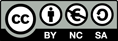 Mobility Scholarship Program: CUMex – AUIP 2024